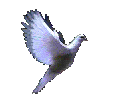 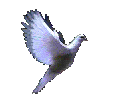 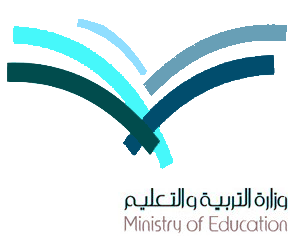 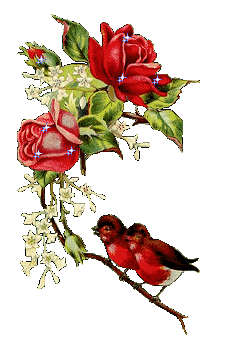 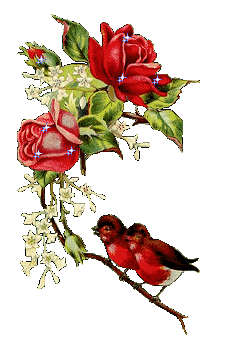 Get Ready
2
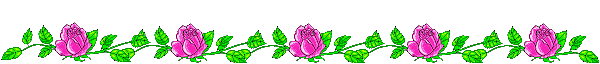 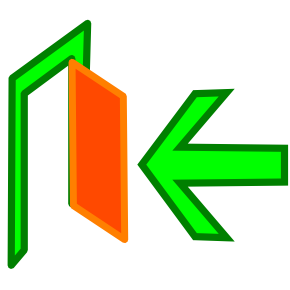 Next
Main Page
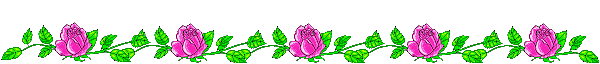 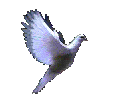 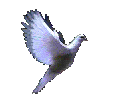 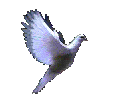 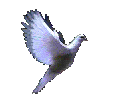 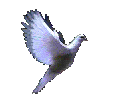 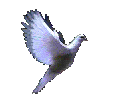 English Language
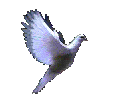 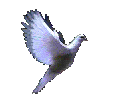 Fourth Elementary Grade
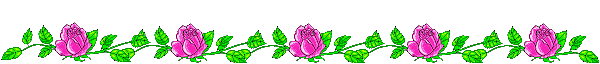 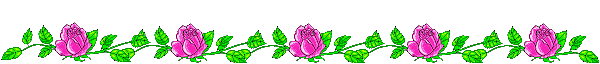 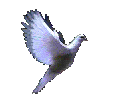 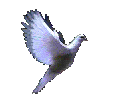 Second Term
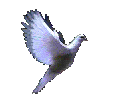 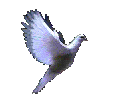 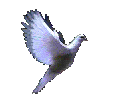 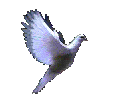 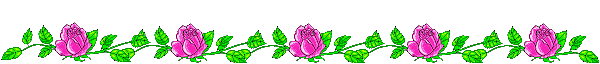 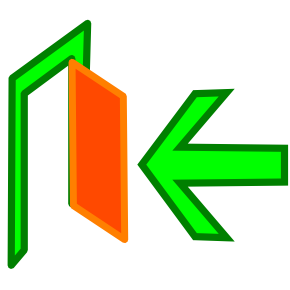 Previous
Next
Main Page
Contents
Welcome unit
The body
My face
Revision 1
Saudi Stars 1
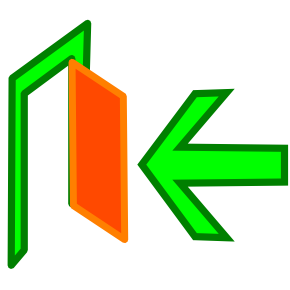 Previous
Next
Main Page
Contents
My house
food
Revision 2
Saudi Stars 2
Progress check 1
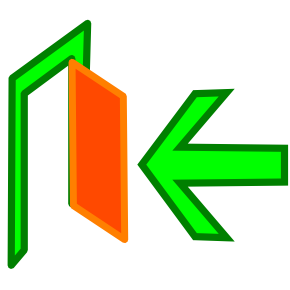 Previous
Next
Main Page
Contents
In the street
Day and weather
Revision 3
Saudi Stars 3
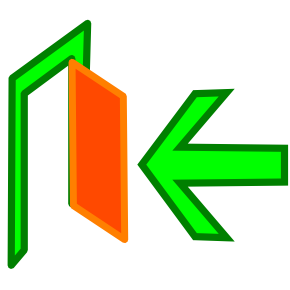 Previous
Next
Main Page
Contents
My school
My country
Revision 4
Saudi Stars 4
Progress check 2
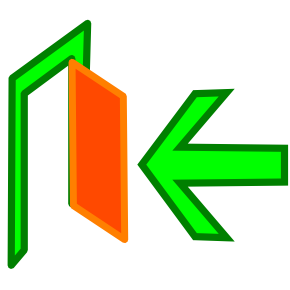 Previous
Next
Main Page
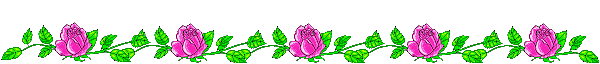 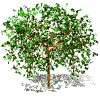 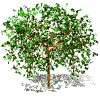 Welcome !
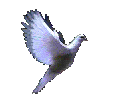 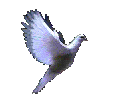 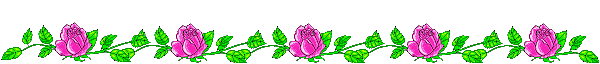 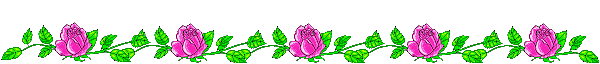 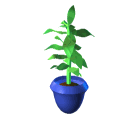 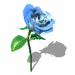 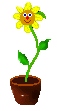 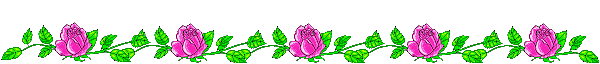 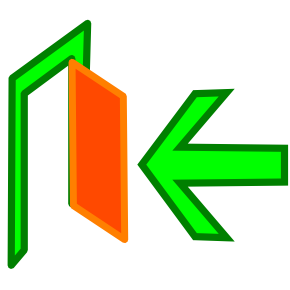 Previous
Next
Main Page
Welcome !
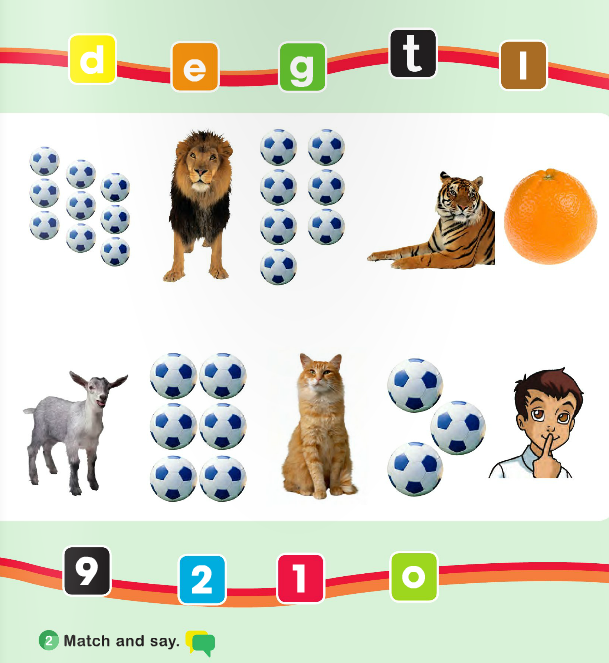 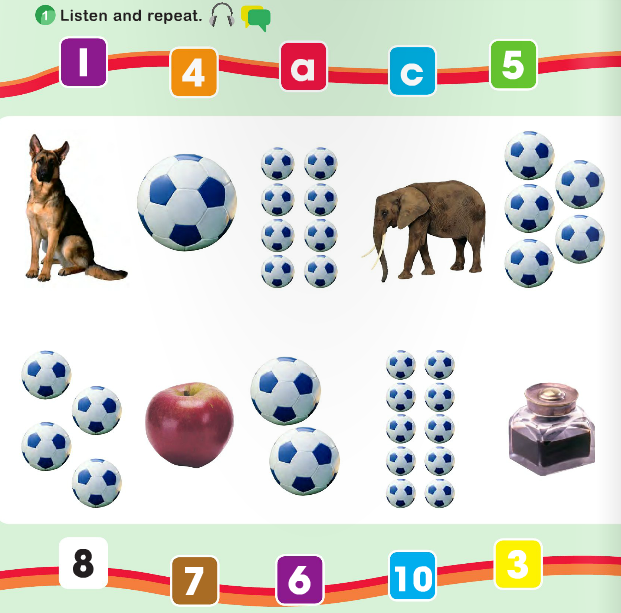 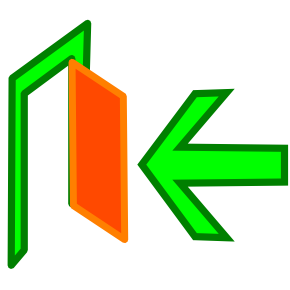 Previous
Next
Main Page
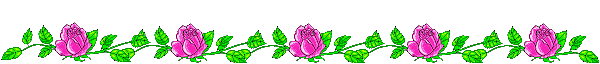 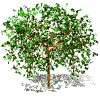 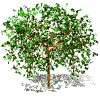 Unit 1
The body
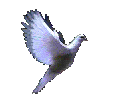 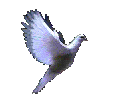 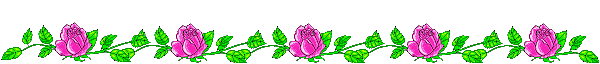 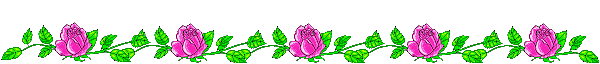 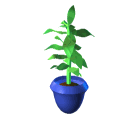 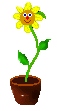 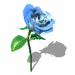 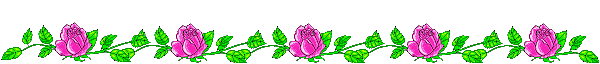 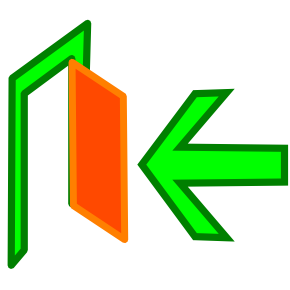 Previous
Next
Main Page
1 The body
Lesson 1
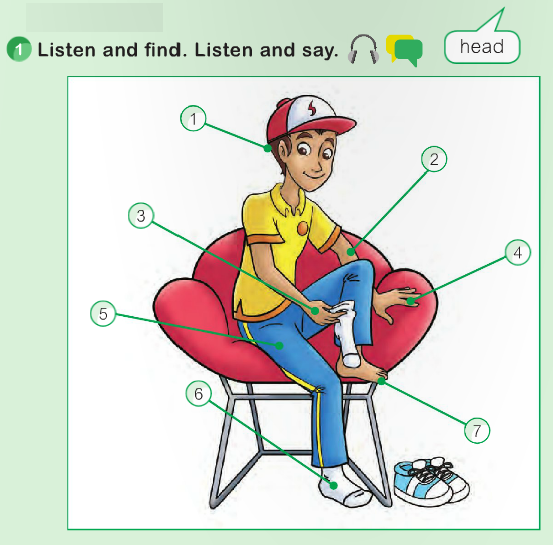 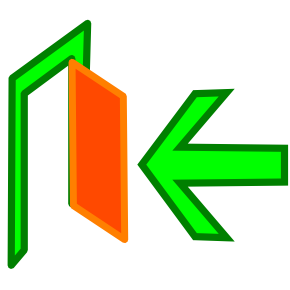 Previous
Next
Main Page
1 The body
Lesson 1
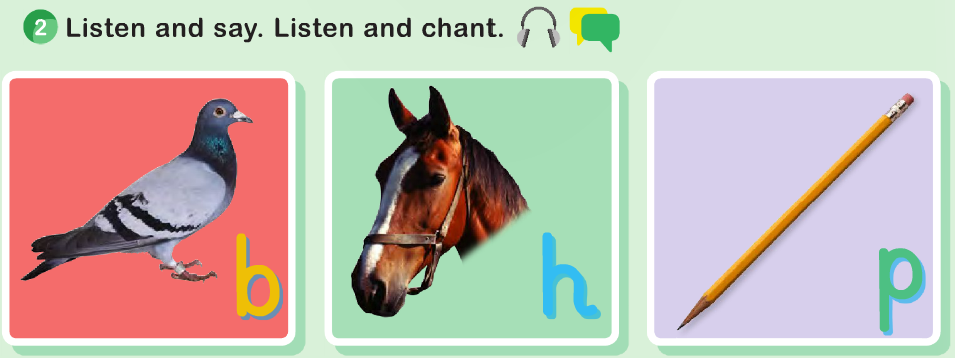 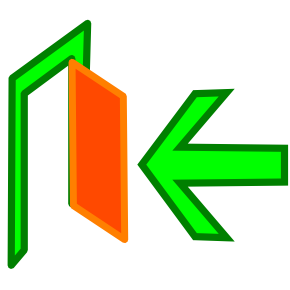 Previous
Next
Main Page
1 The body
Lesson 1
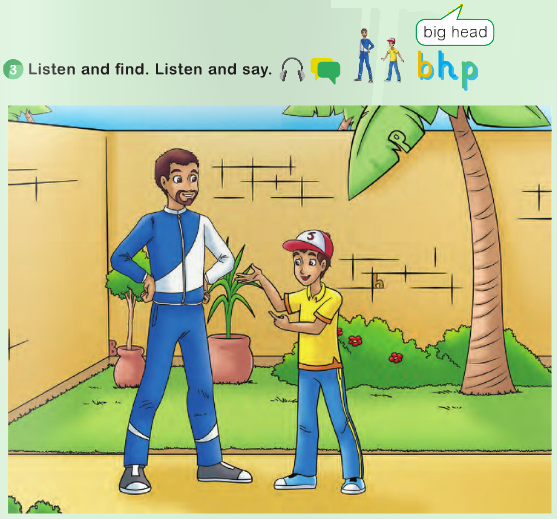 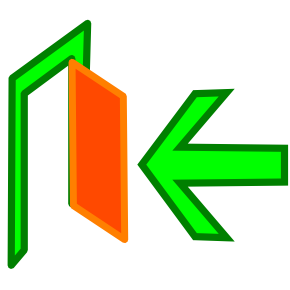 Previous
Next
Main Page
1 The body
Lesson 1
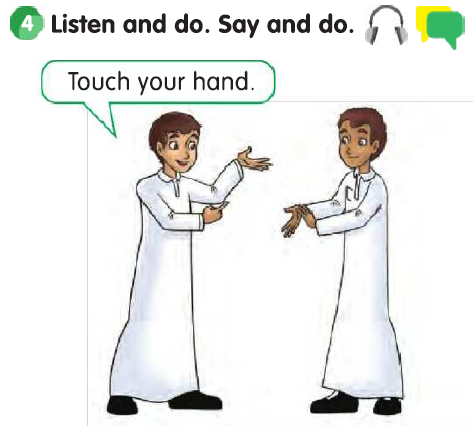 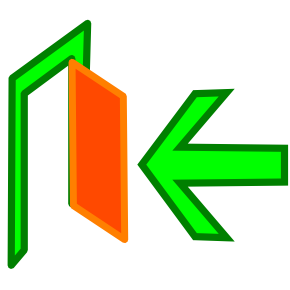 Previous
Next
Main Page
1 The body
Lesson 2
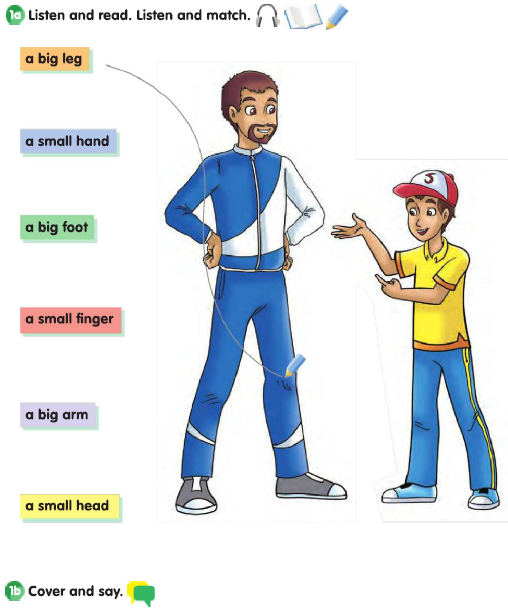 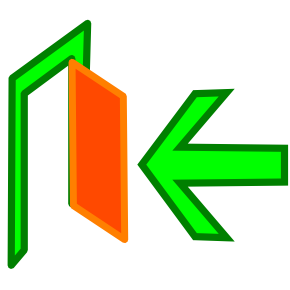 Previous
Next
Main Page
1 The body
Lesson 2
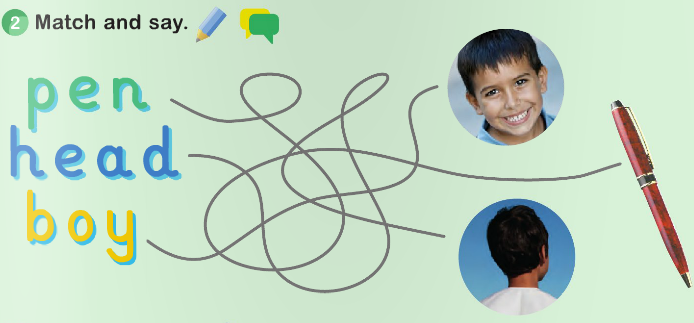 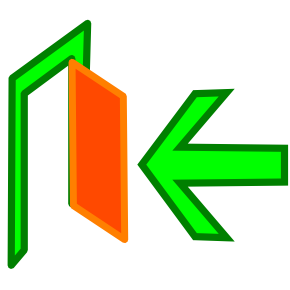 Previous
Next
Main Page
1 The body
Lesson 2
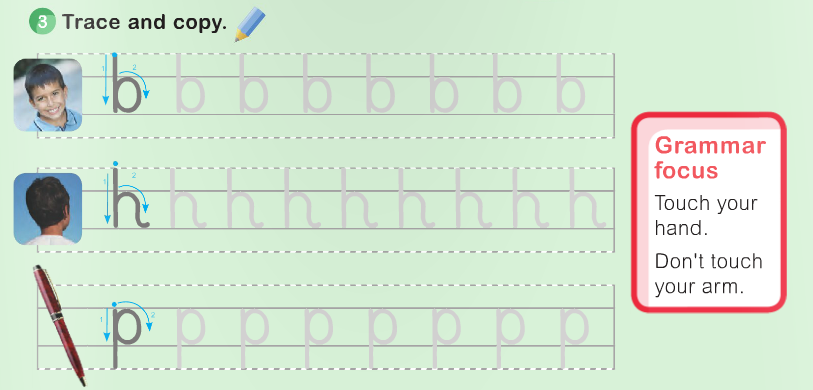 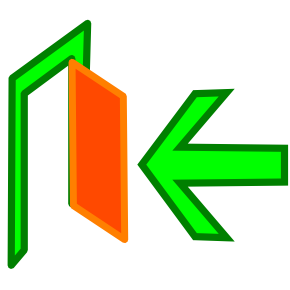 Previous
Next
Main Page
1 The body
Lesson 2
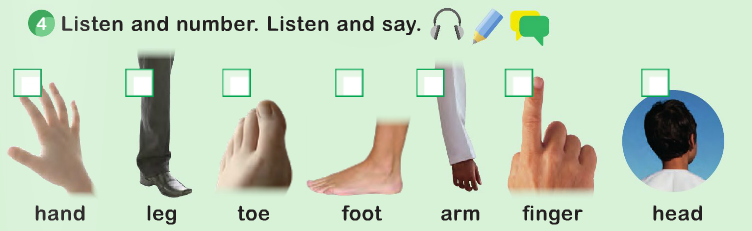 7
6
5
4
1
2
3
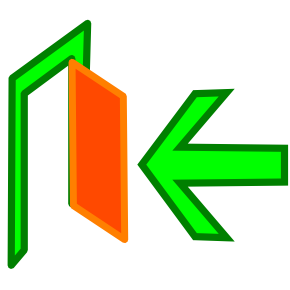 Previous
Next
Main Page
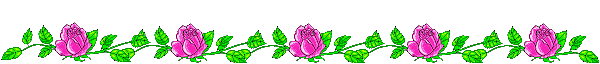 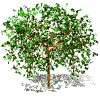 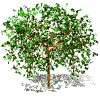 Unit 2
My face
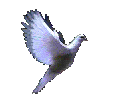 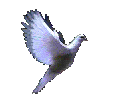 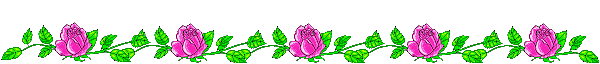 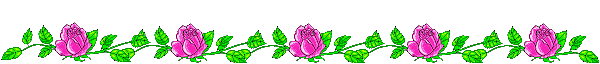 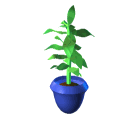 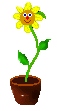 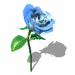 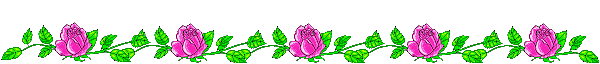 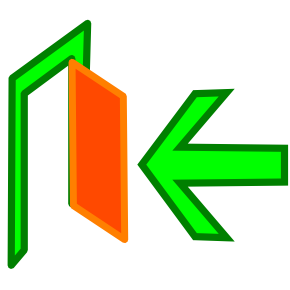 Previous
Next
Main Page
2 My face
Lesson 1
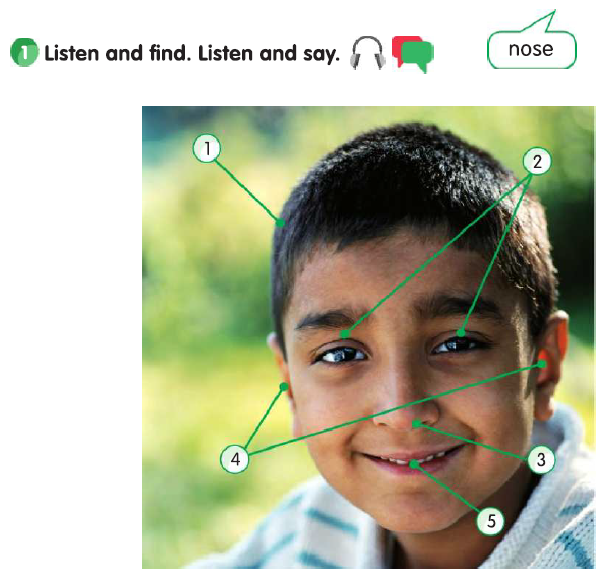 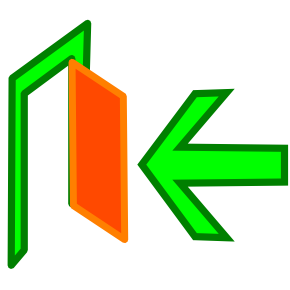 Previous
Next
Main Page
2 My face
Lesson 1
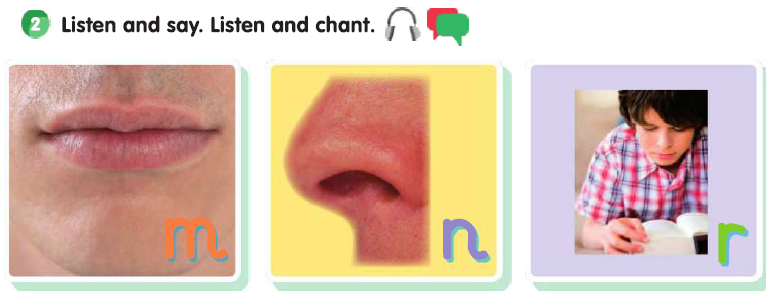 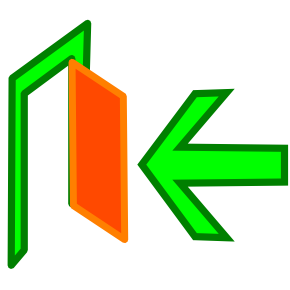 Previous
Next
Main Page
2 My face
Lesson 1
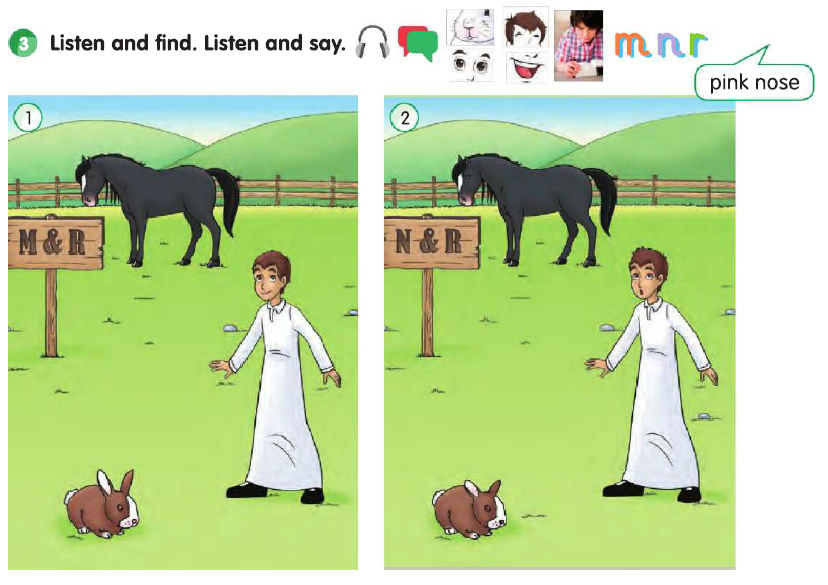 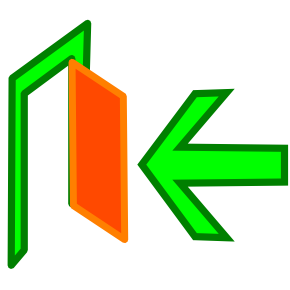 Previous
Next
Main Page
2 My face
Lesson 1
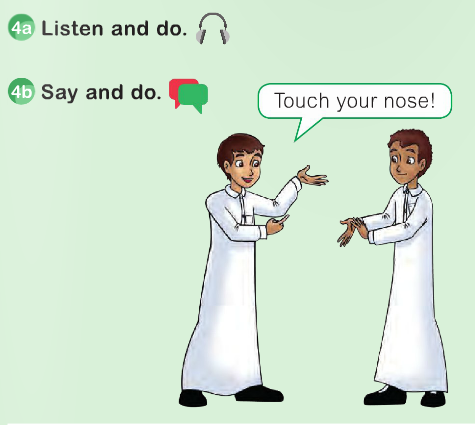 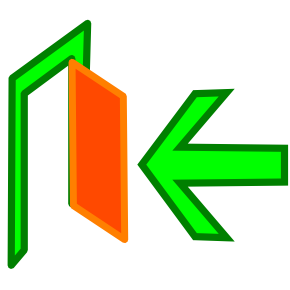 Previous
Next
Main Page
2 My face
Lesson 2
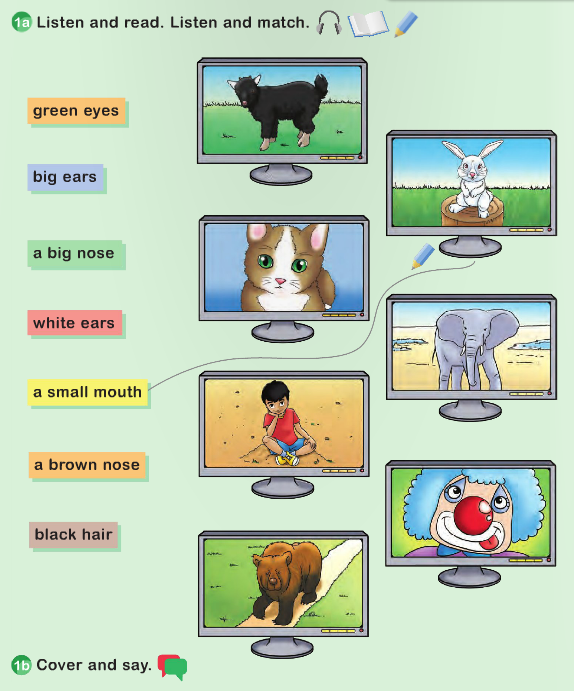 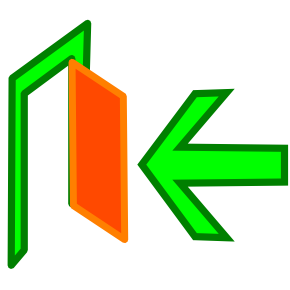 Previous
Next
Main Page
2 My face
Lesson 2
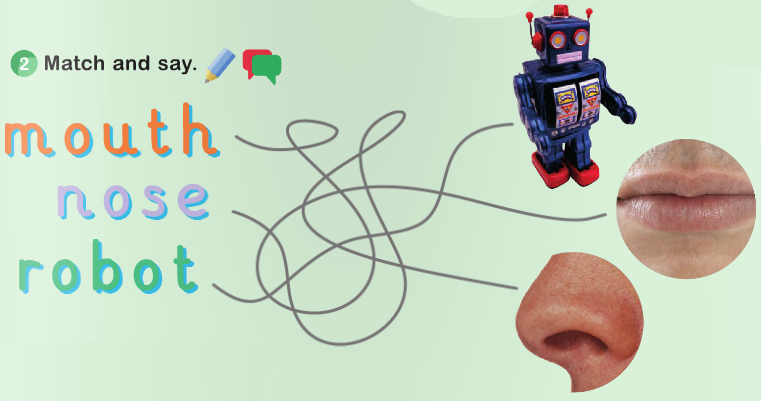 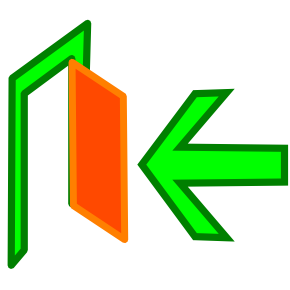 Previous
Next
Main Page
2 My face
Lesson 2
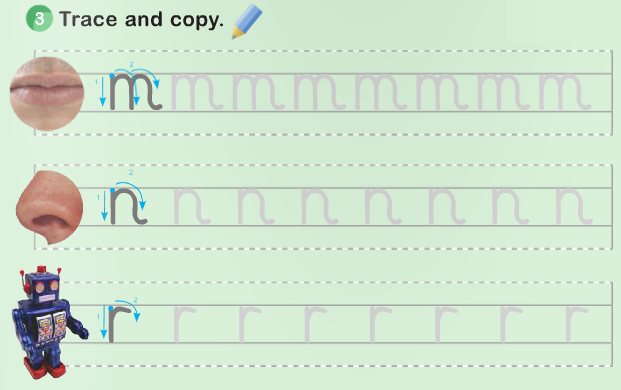 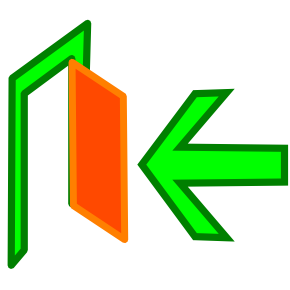 Previous
Next
Main Page
2 My face
Lesson 2
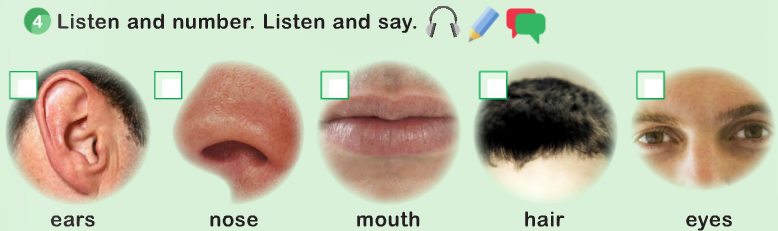 3
5
4
1
2
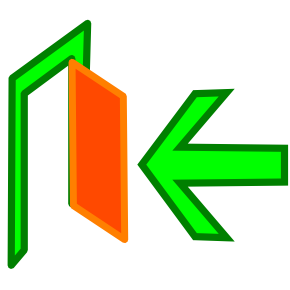 Previous
Next
Main Page
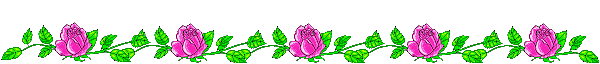 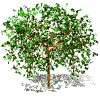 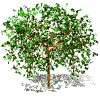 Revision 1
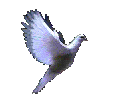 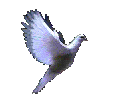 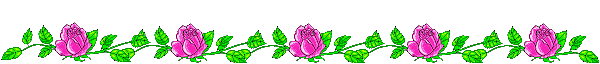 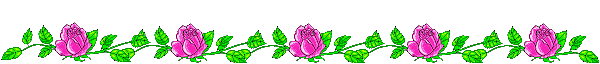 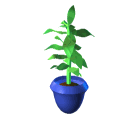 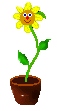 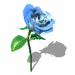 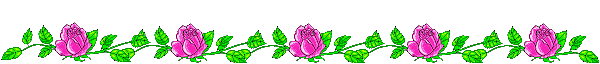 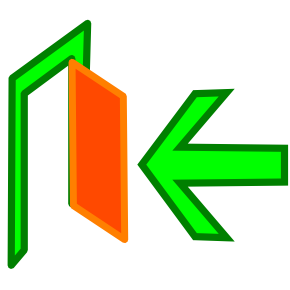 Previous
Next
Main Page
Revision 1
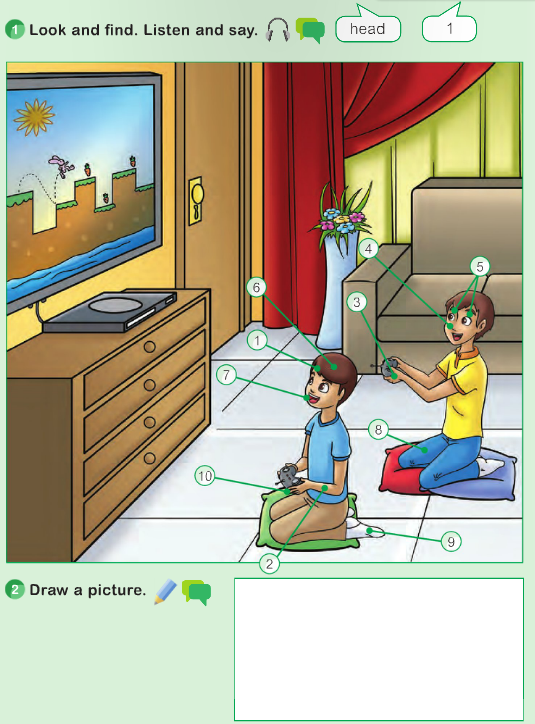 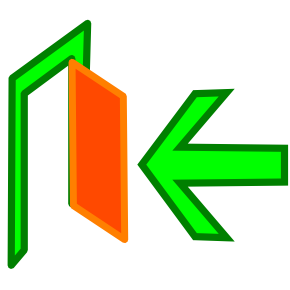 Previous
Next
Main Page
Revision 1
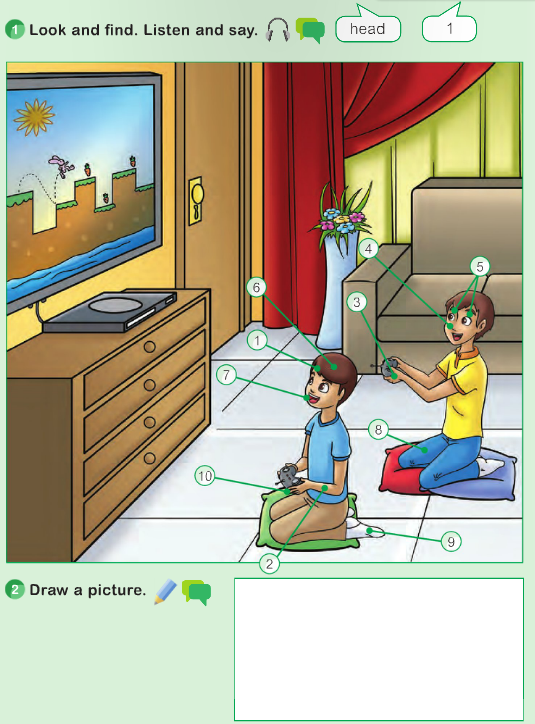 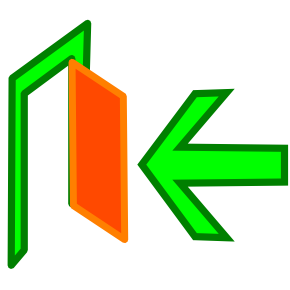 Previous
Next
Main Page
Revision 1
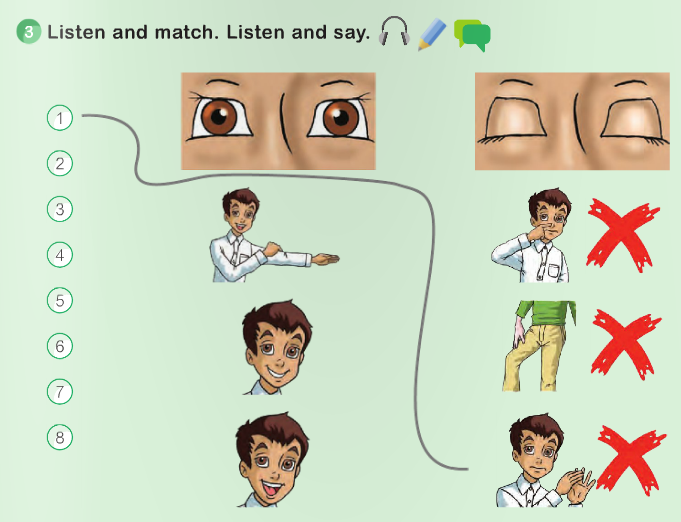 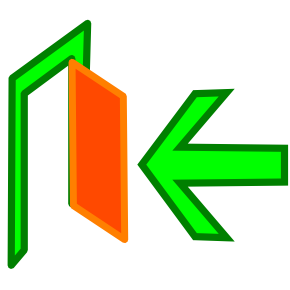 Previous
Next
Main Page
Revision 1
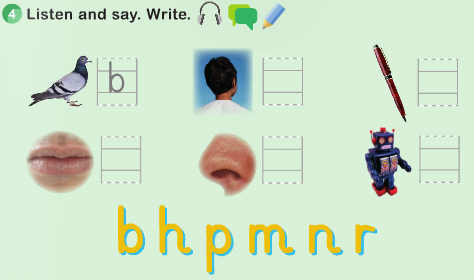 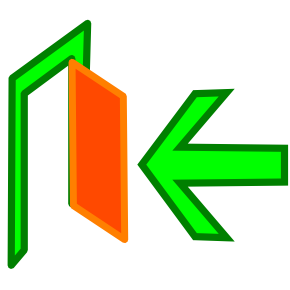 Previous
Next
Main Page
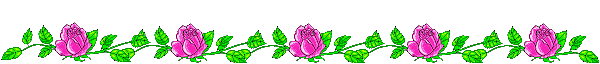 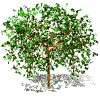 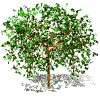 SAUDI
STARS 1
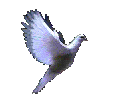 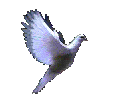 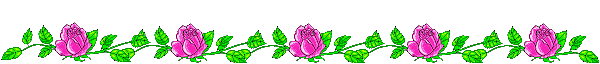 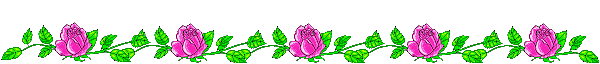 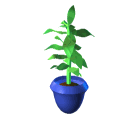 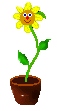 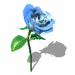 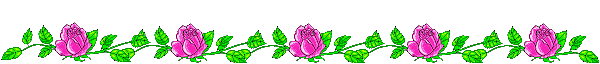 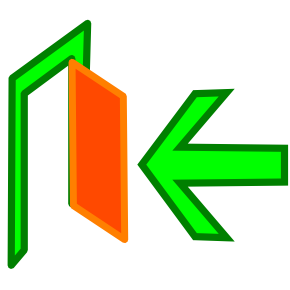 Previous
Next
Main Page
SAUDI STARS 1
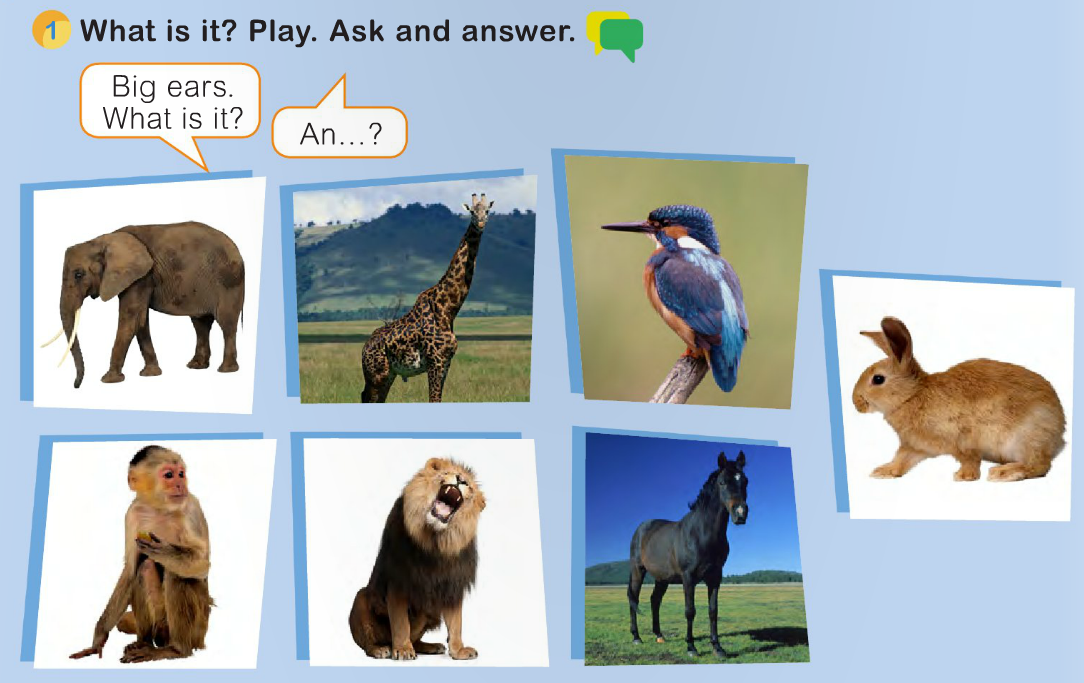 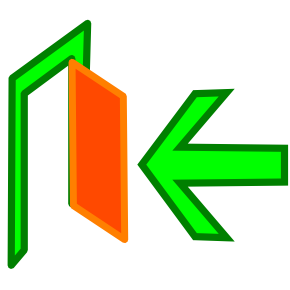 Previous
Next
Main Page
SAUDI STARS 1
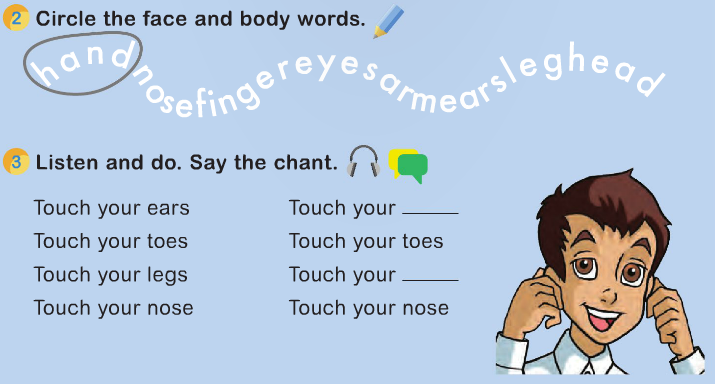 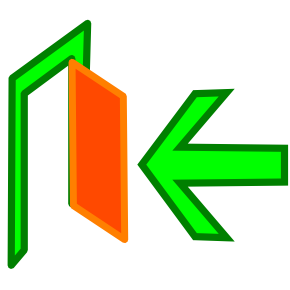 Previous
Next
Main Page
SAUDI STARS 1
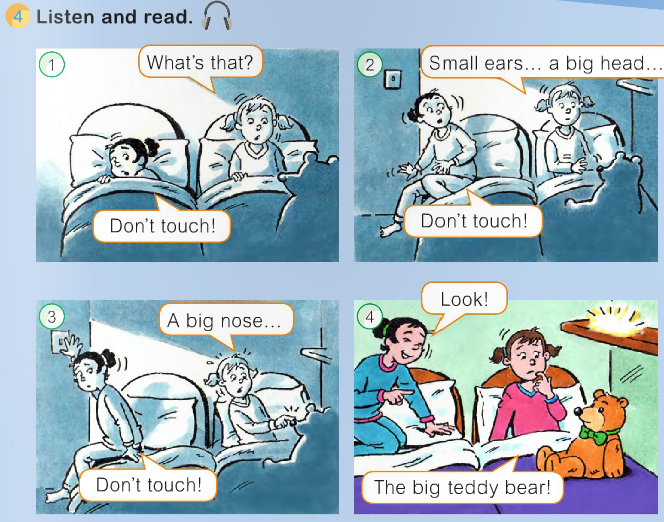 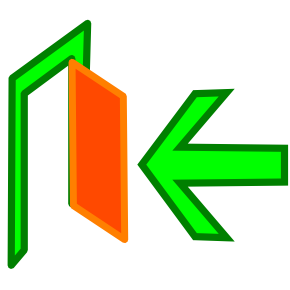 Previous
Next
Main Page
SAUDI STARS 1
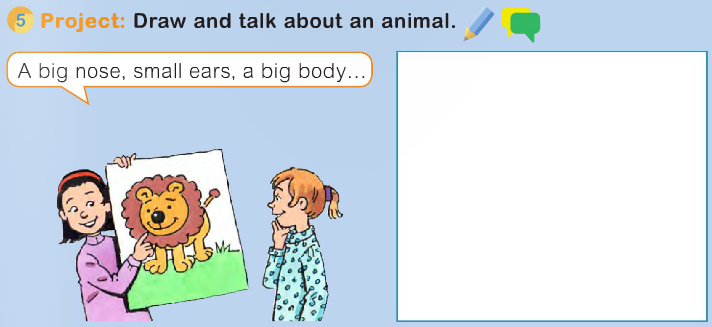 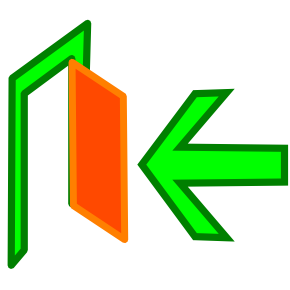 Previous
Next
Main Page
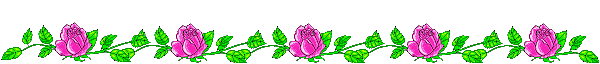 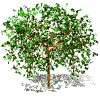 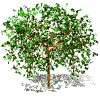 Unit 3
My house
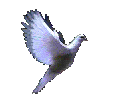 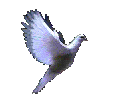 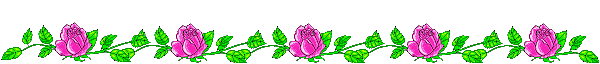 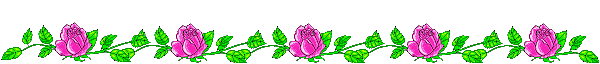 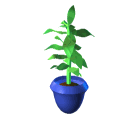 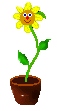 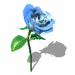 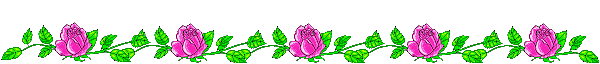 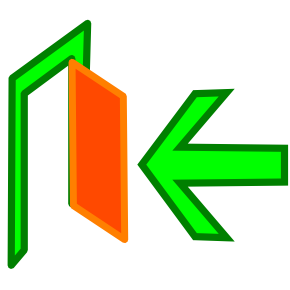 Previous
Next
Main Page
3 My house
Lesson 1
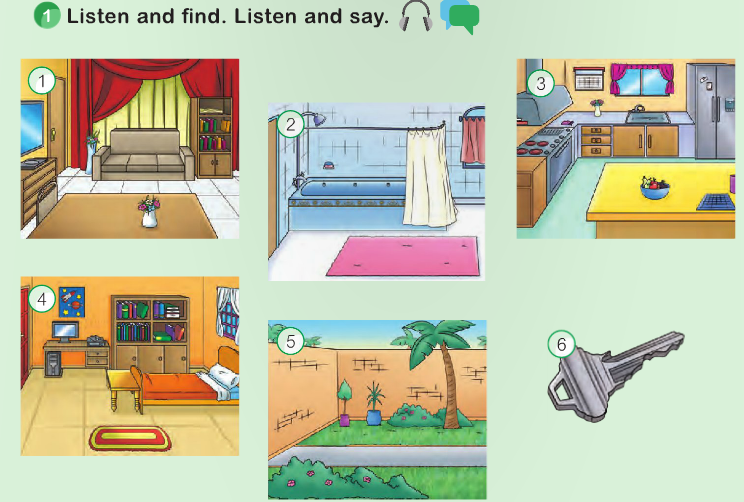 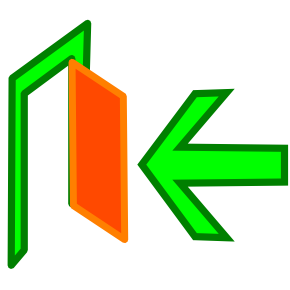 Previous
Next
Main Page
3 My house
Lesson 1
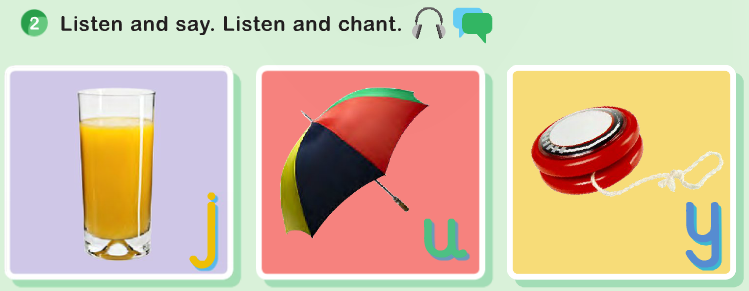 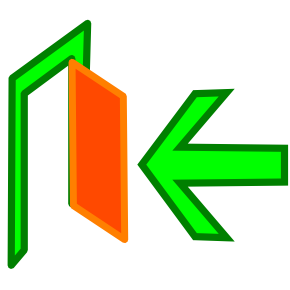 Previous
Next
Main Page
3 My house
Lesson 1
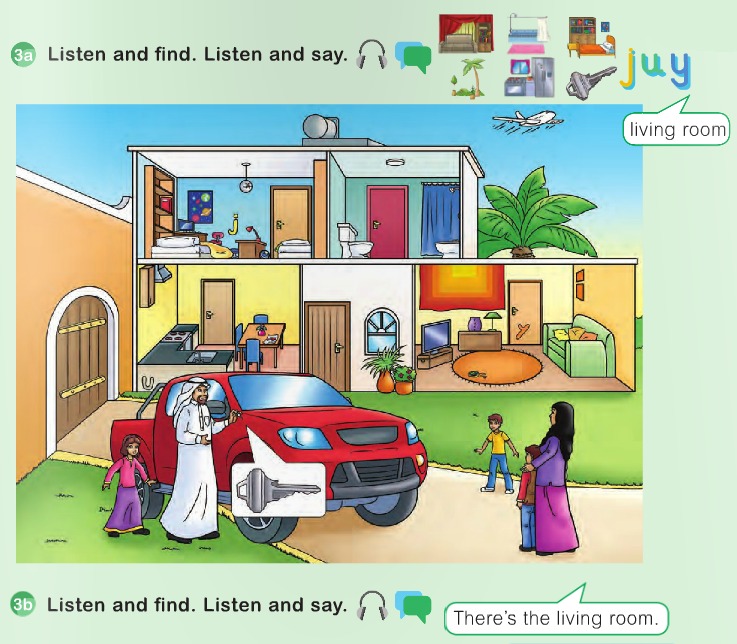 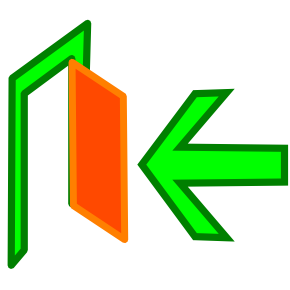 Previous
Next
Main Page
3 My house
Lesson 1
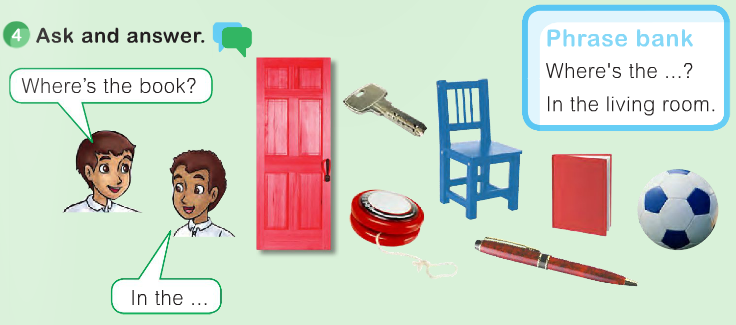 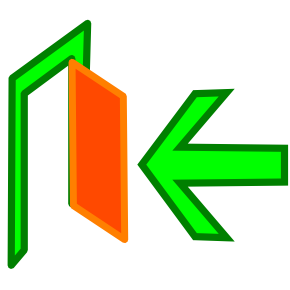 Previous
Next
Main Page
3 My house
Lesson 2
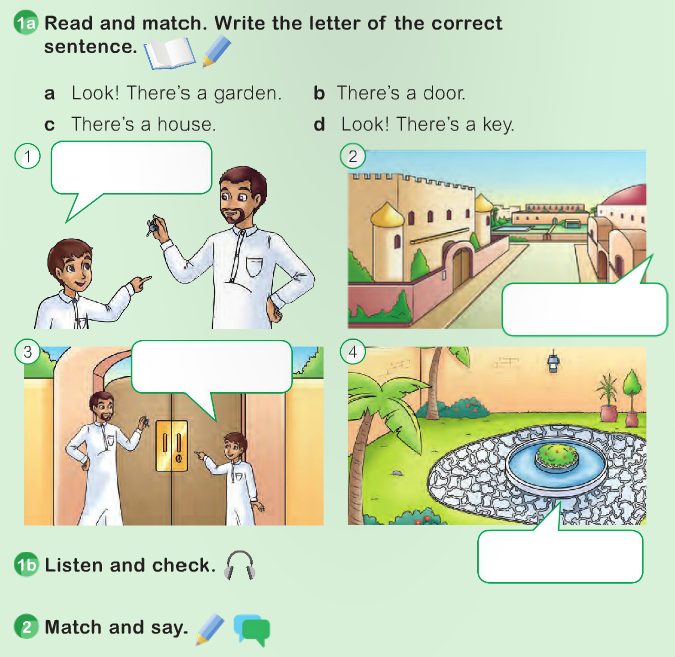 d
c
b
a
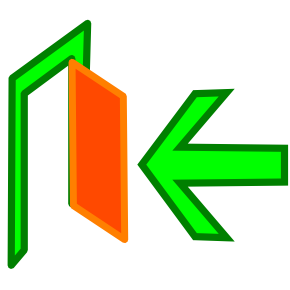 Previous
Next
Main Page
3 My house
Lesson 2
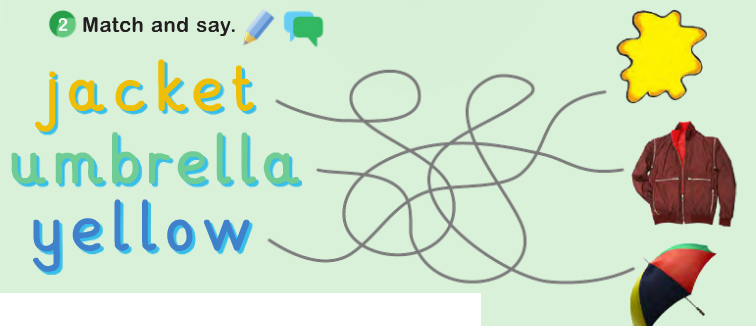 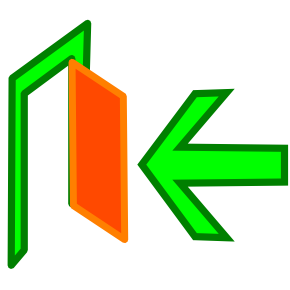 Previous
Next
Main Page
3 My house
Lesson 2
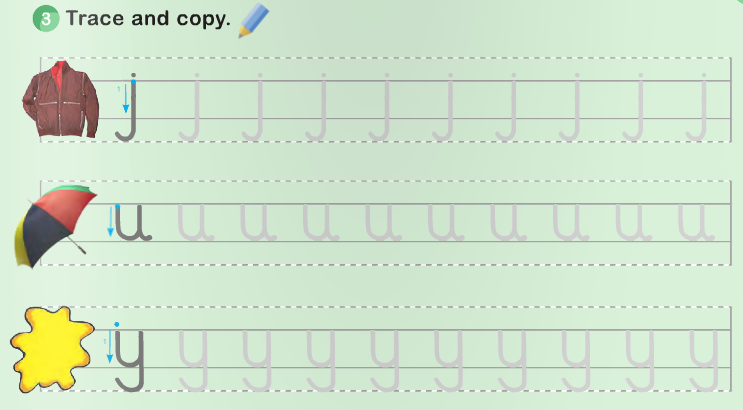 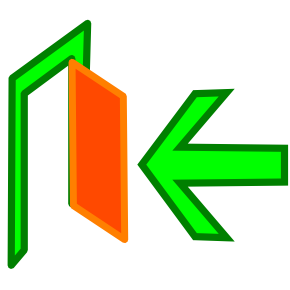 Previous
Next
Main Page
3 My house
Lesson 2
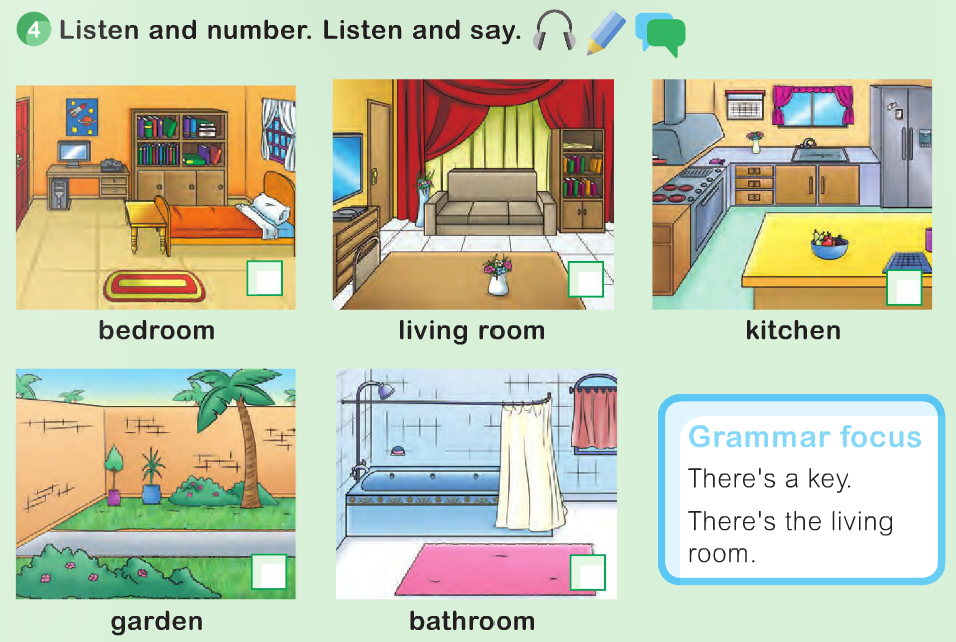 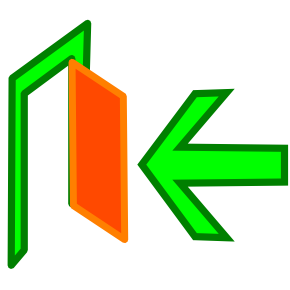 Previous
Next
Main Page
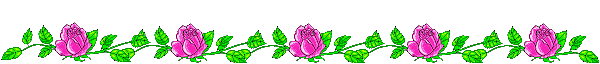 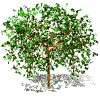 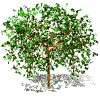 Unit 4
Food
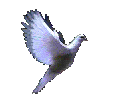 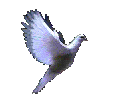 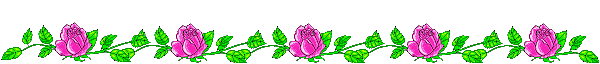 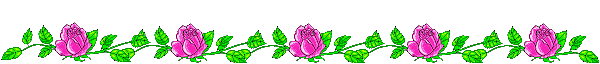 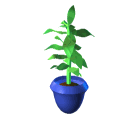 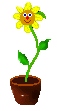 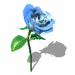 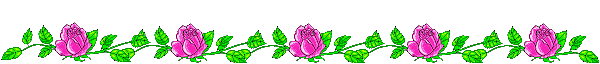 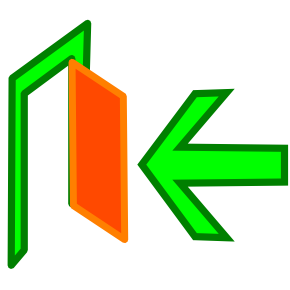 Previous
Next
Main Page
4 Food
Lesson 1
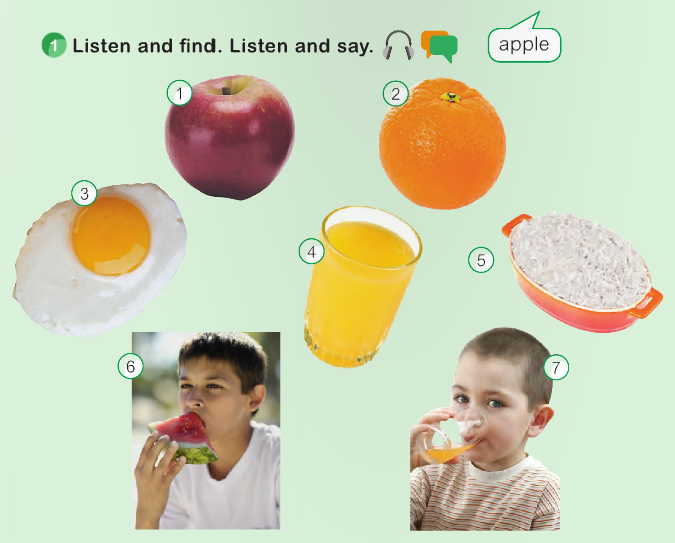 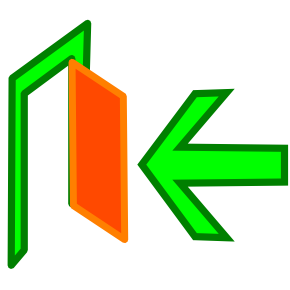 Previous
Next
Main Page
4 Food
Lesson 1
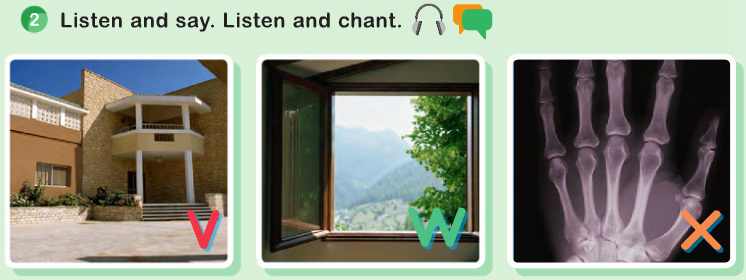 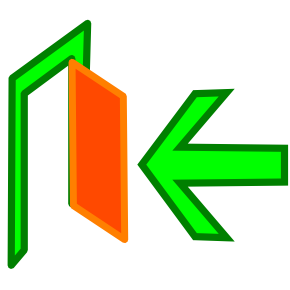 Previous
Next
Main Page
4 Food
Lesson 1
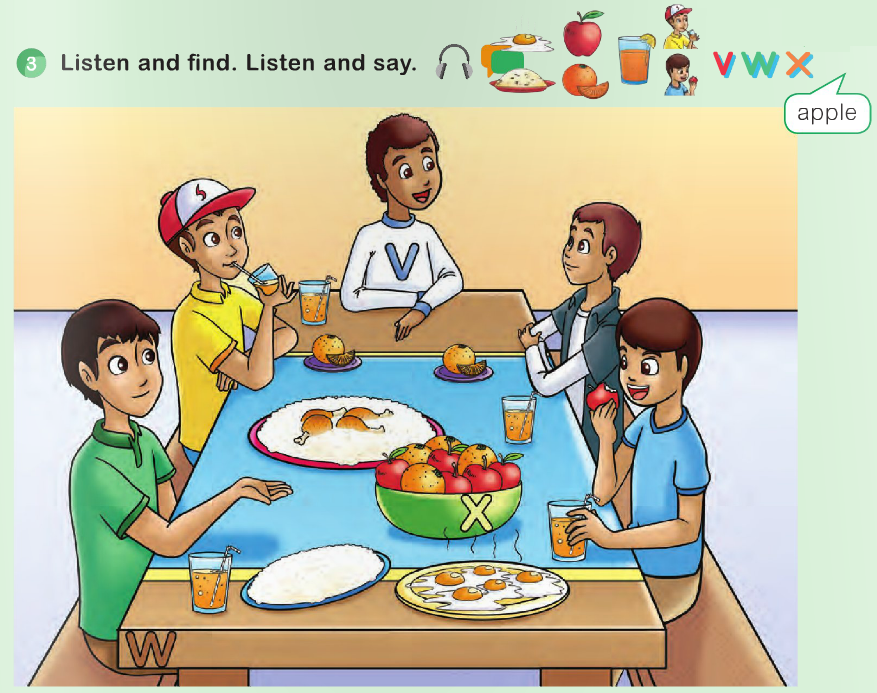 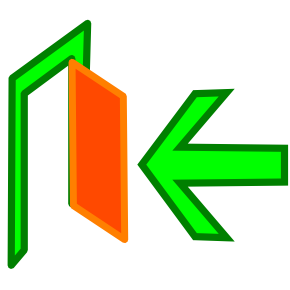 Previous
Next
Main Page
4 Food
Lesson 1
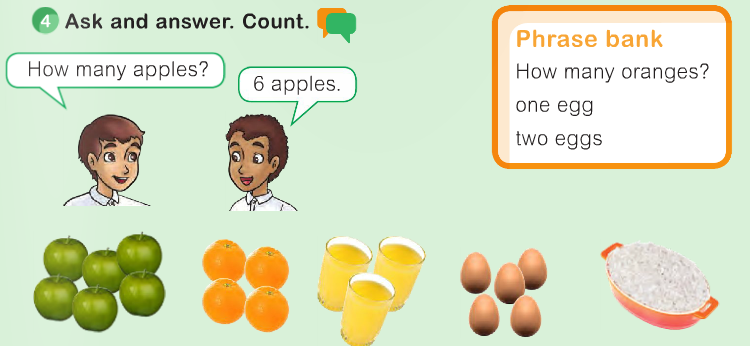 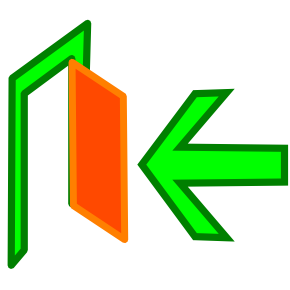 Previous
Next
Main Page
4 Food
Lesson 2
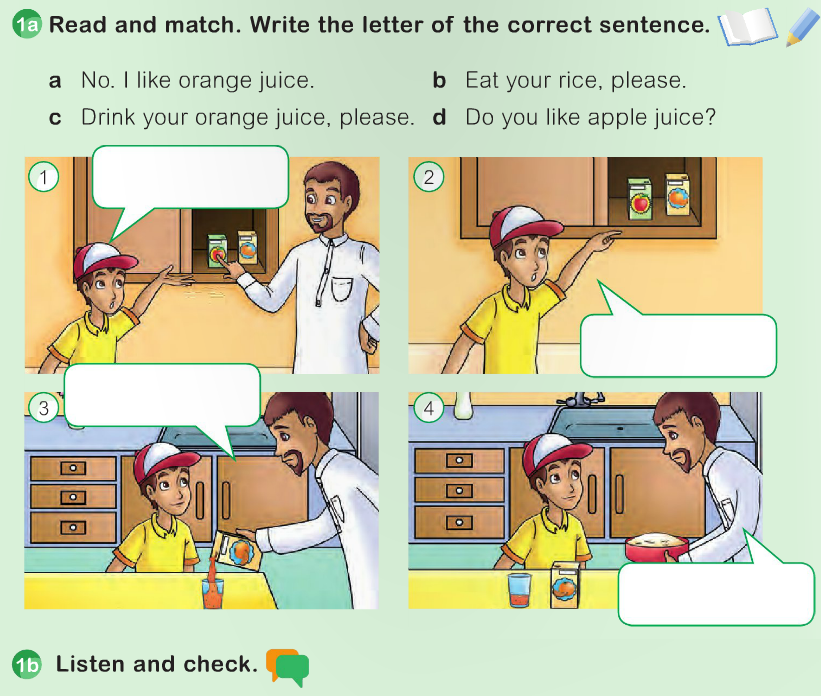 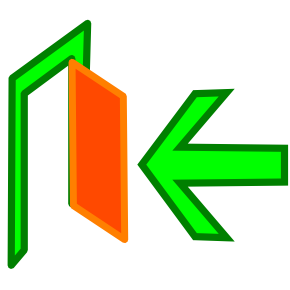 Previous
Next
Main Page
4 Food
Lesson 2
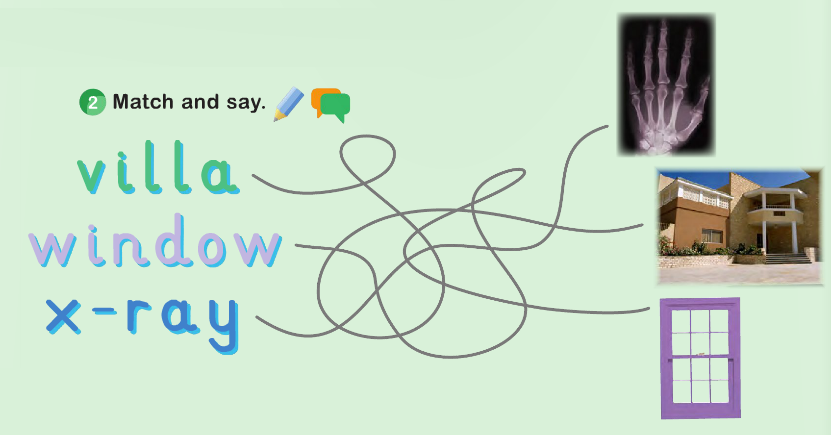 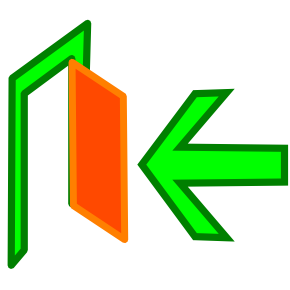 Previous
Next
Main Page
4 Food
Lesson 2
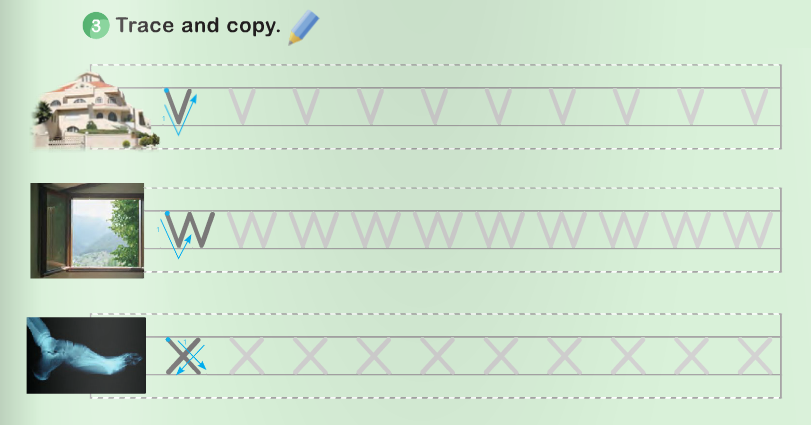 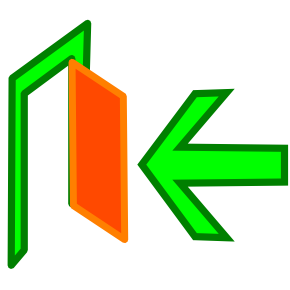 Previous
Next
Main Page
4 Food
Lesson 2
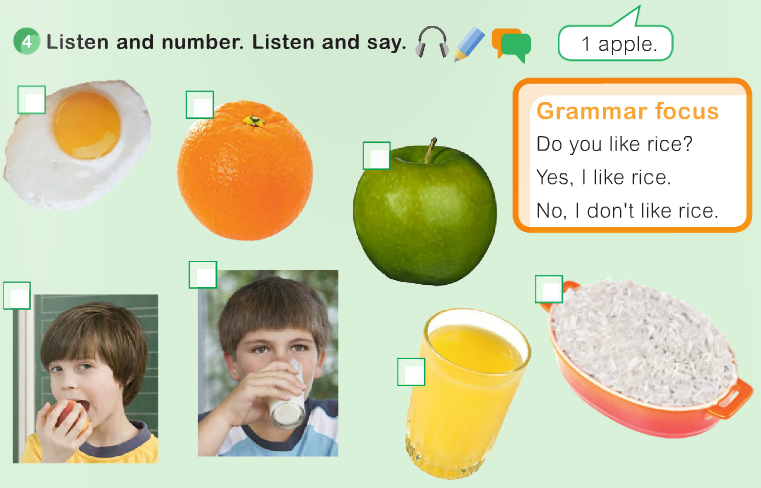 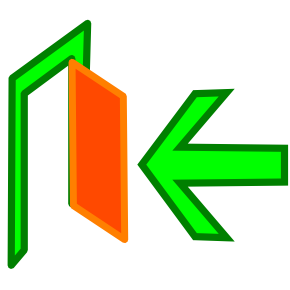 Previous
Next
Main Page
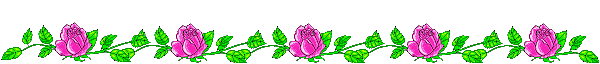 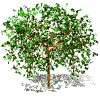 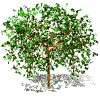 Revision 2
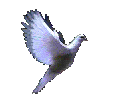 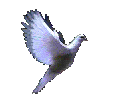 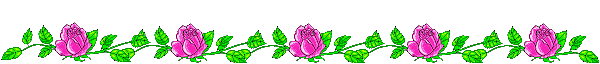 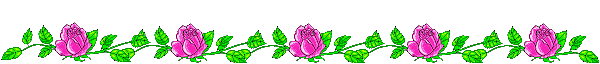 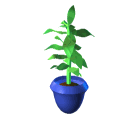 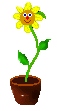 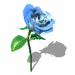 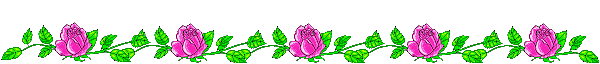 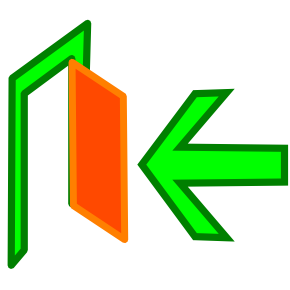 Previous
Next
Main Page
Revision 2
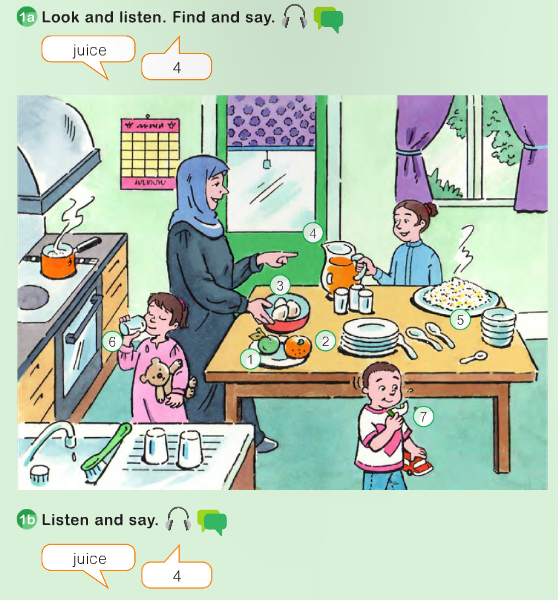 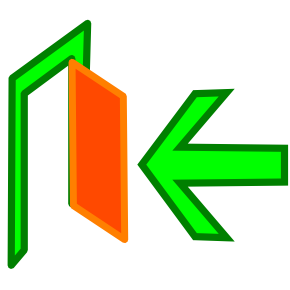 Previous
Next
Main Page
Revision 2
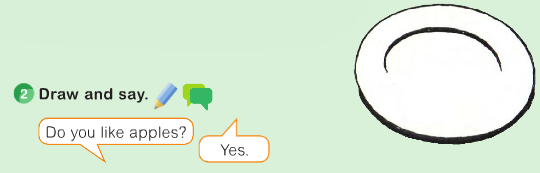 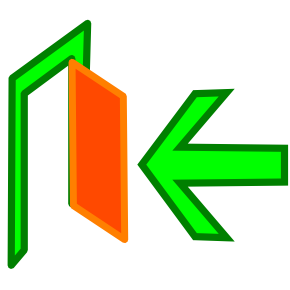 Previous
Next
Main Page
Revision 2
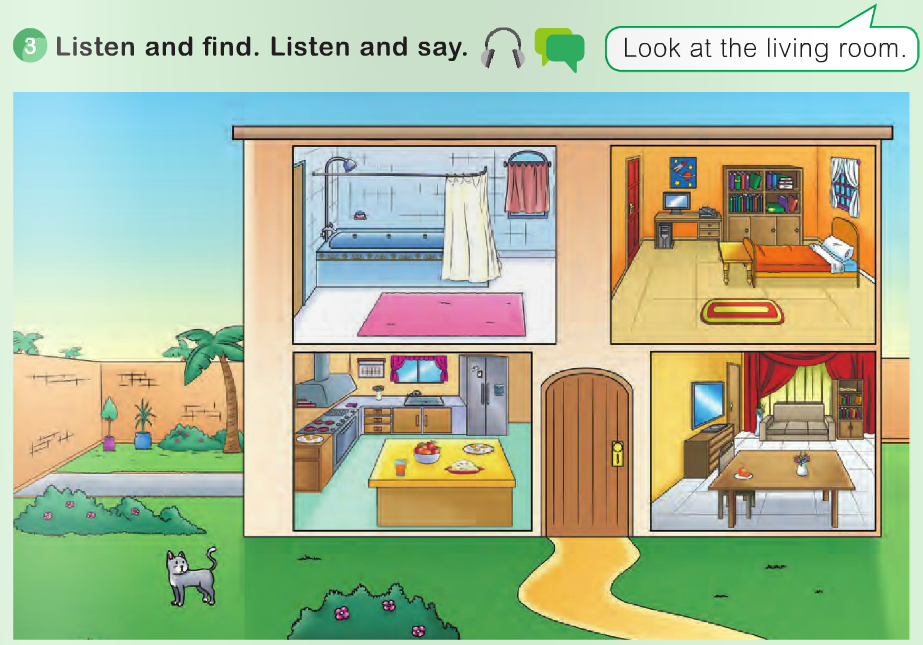 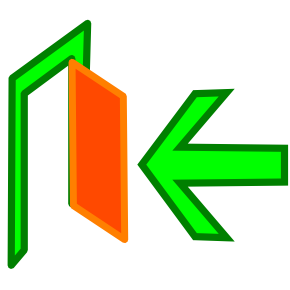 Previous
Next
Main Page
Revision 2
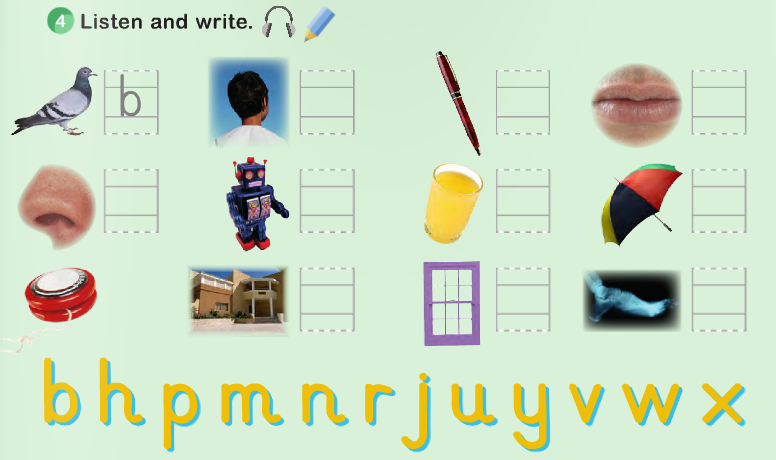 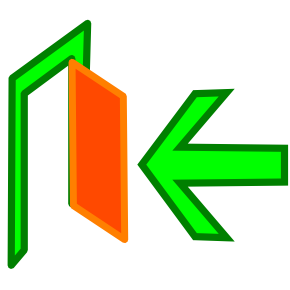 Previous
Next
Main Page
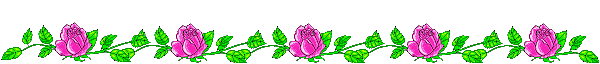 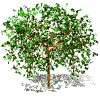 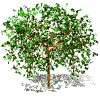 SAUDI
STARS 2
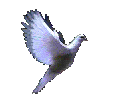 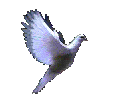 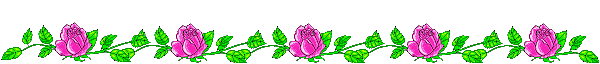 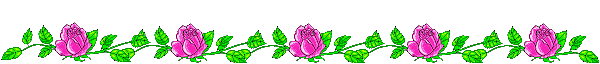 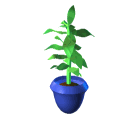 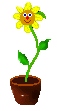 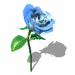 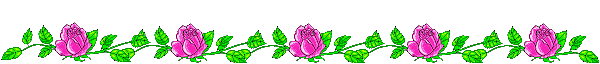 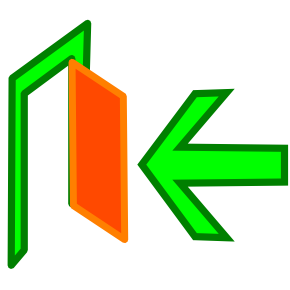 Previous
Next
Main Page
SAUDI STARS 2
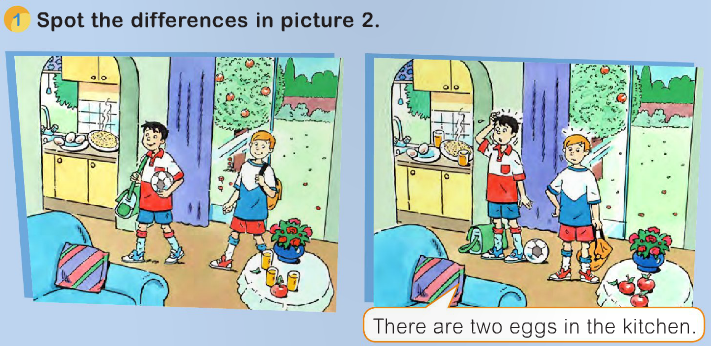 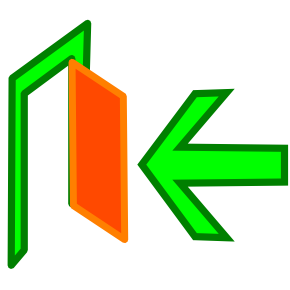 Previous
Next
Main Page
SAUDI STARS 2
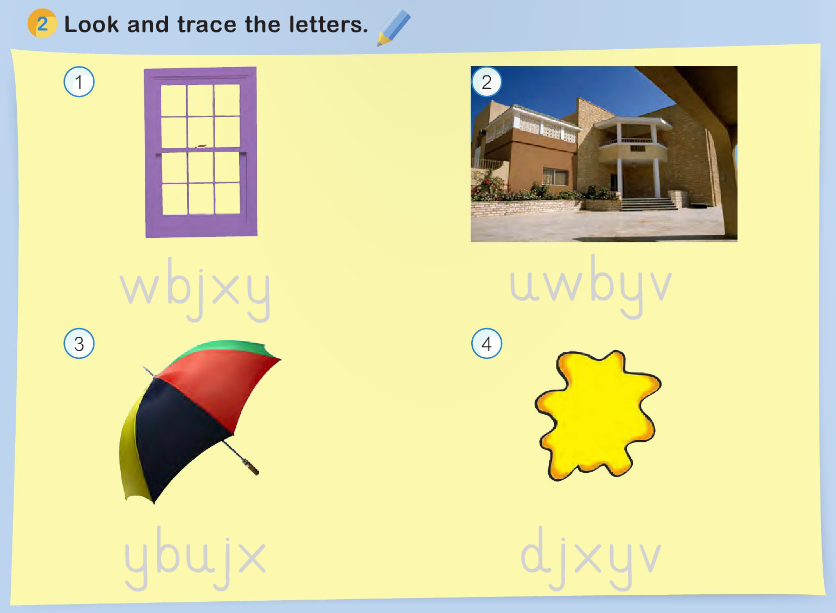 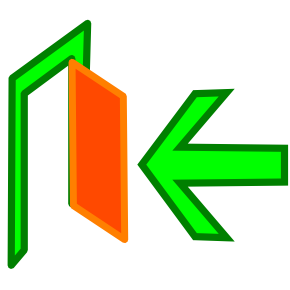 Previous
Next
Main Page
SAUDI STARS 2
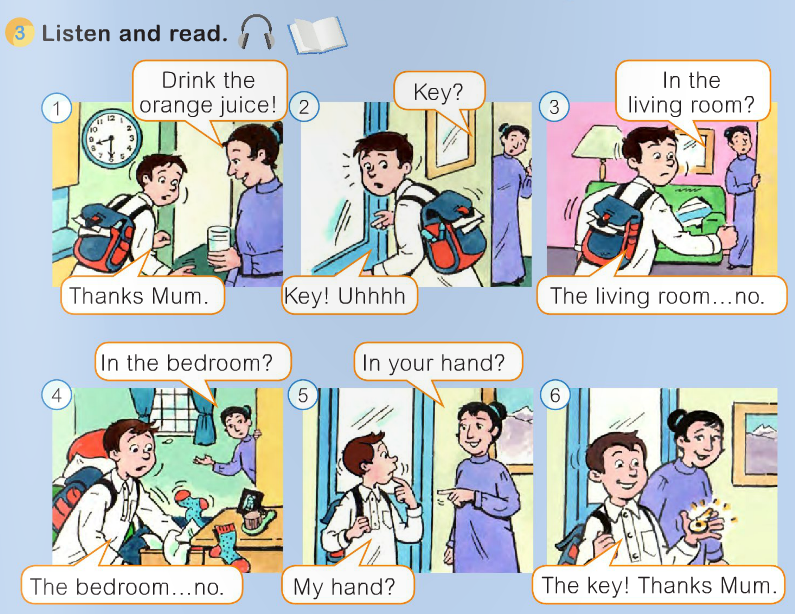 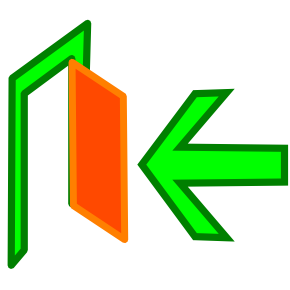 Previous
Next
Main Page
SAUDI STARS 2
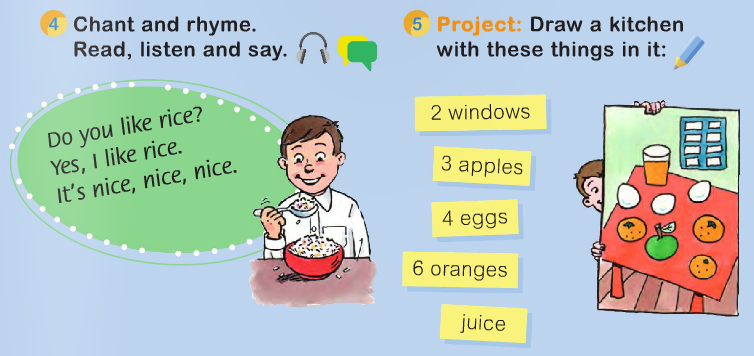 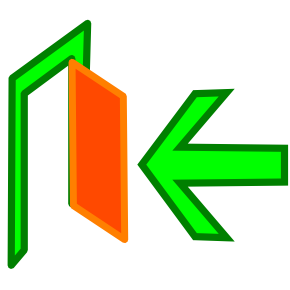 Previous
Next
Main Page
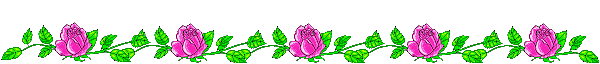 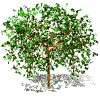 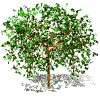 Progress
Check 1
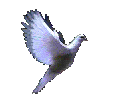 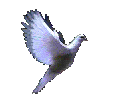 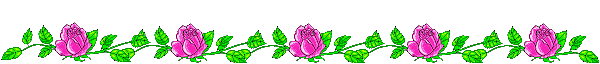 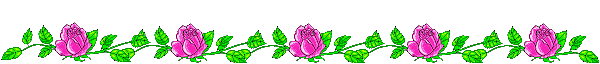 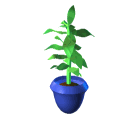 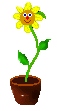 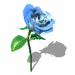 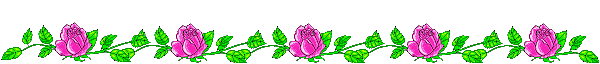 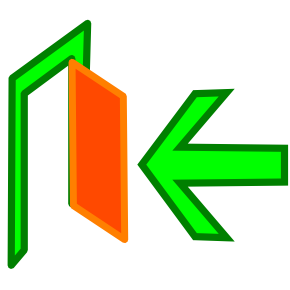 Previous
Next
Main Page
Progress check 1
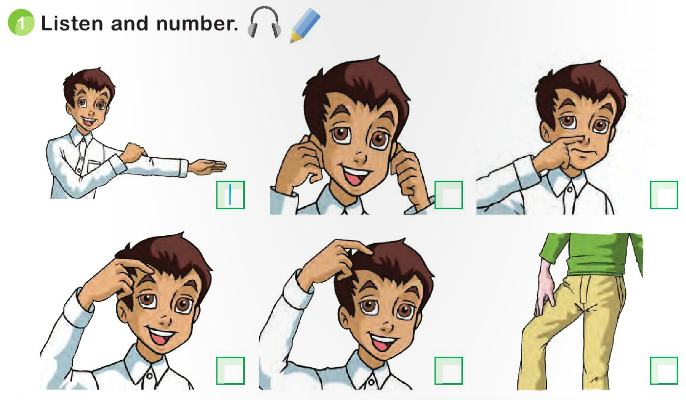 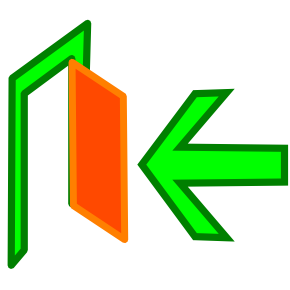 Previous
Next
Main Page
Progress check 1
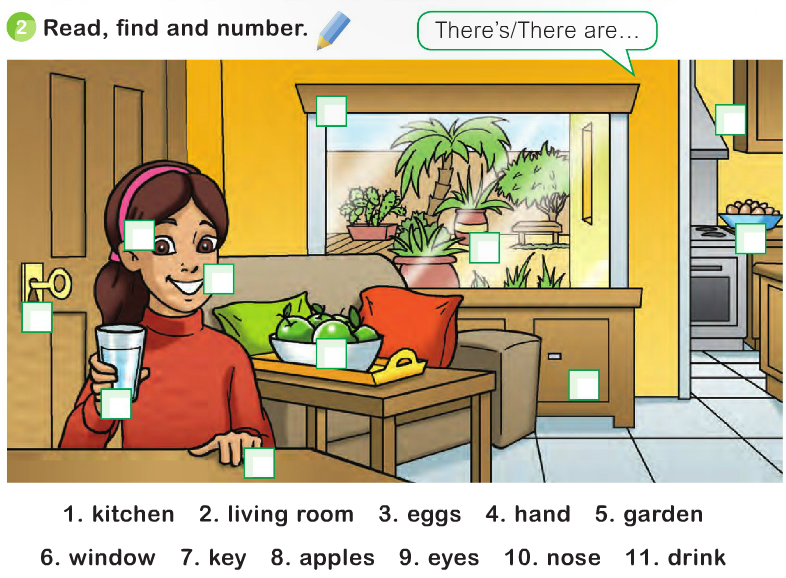 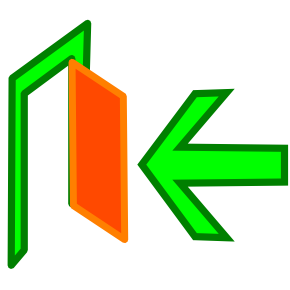 Previous
Next
Main Page
Progress check 1
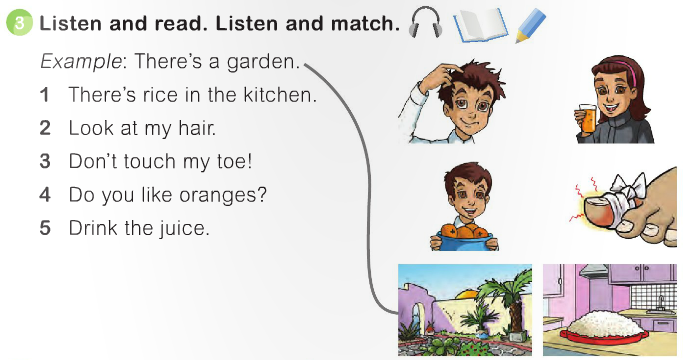 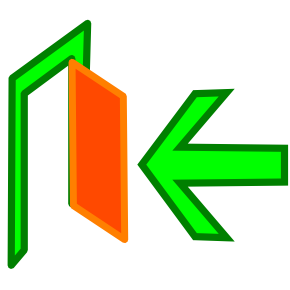 Previous
Next
Main Page
Progress check 1
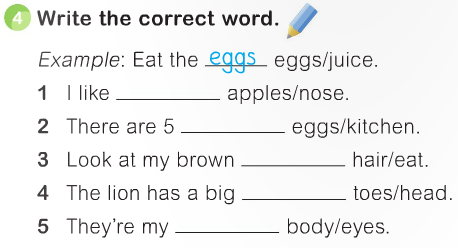 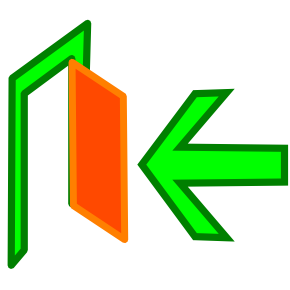 Previous
Next
Main Page
Progress check 1
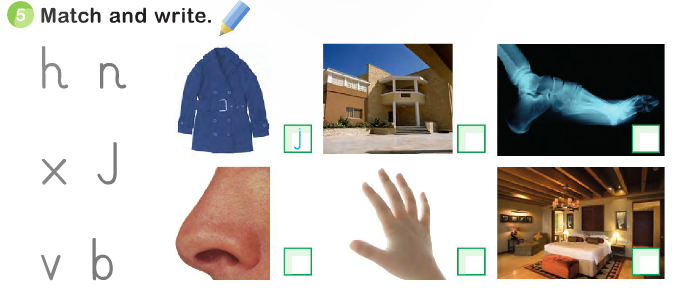 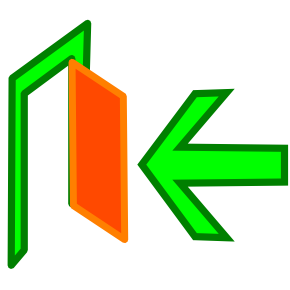 Previous
Next
Main Page
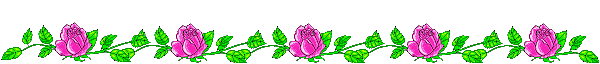 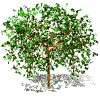 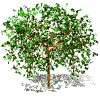 Unit 5
In the street
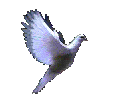 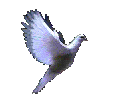 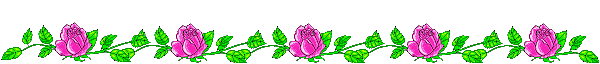 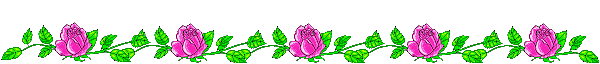 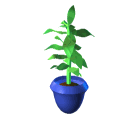 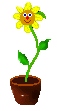 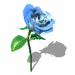 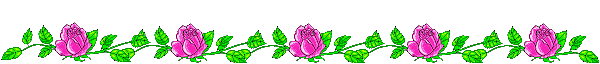 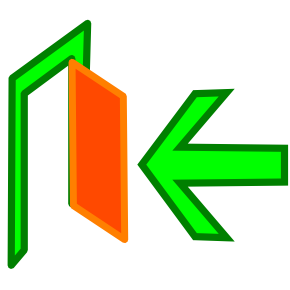 Previous
Next
Main Page
5 In the street
Lesson 1
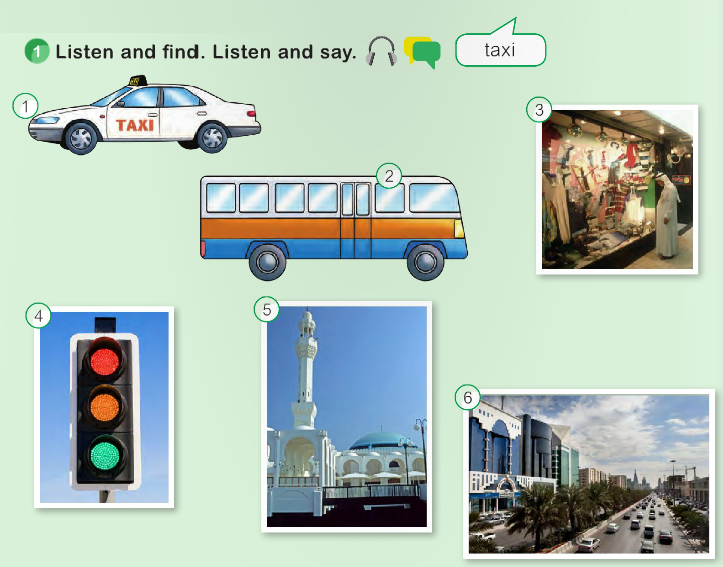 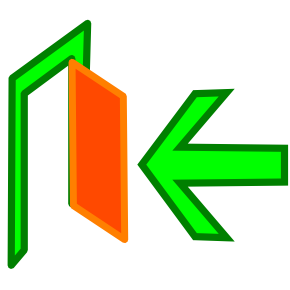 Previous
Next
Main Page
5 In the street
Lesson 1
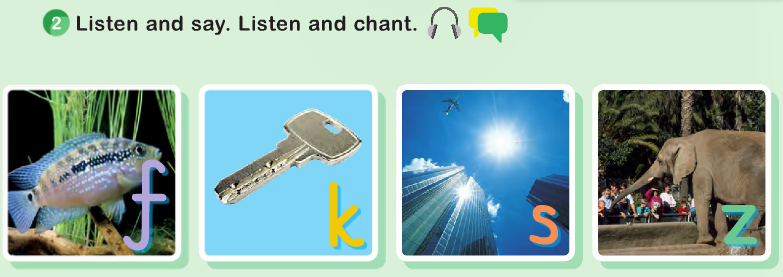 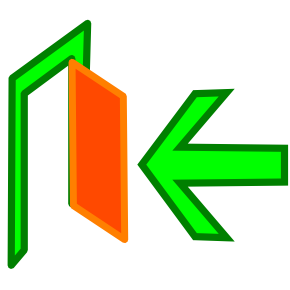 Previous
Next
Main Page
5 In the street
Lesson 1
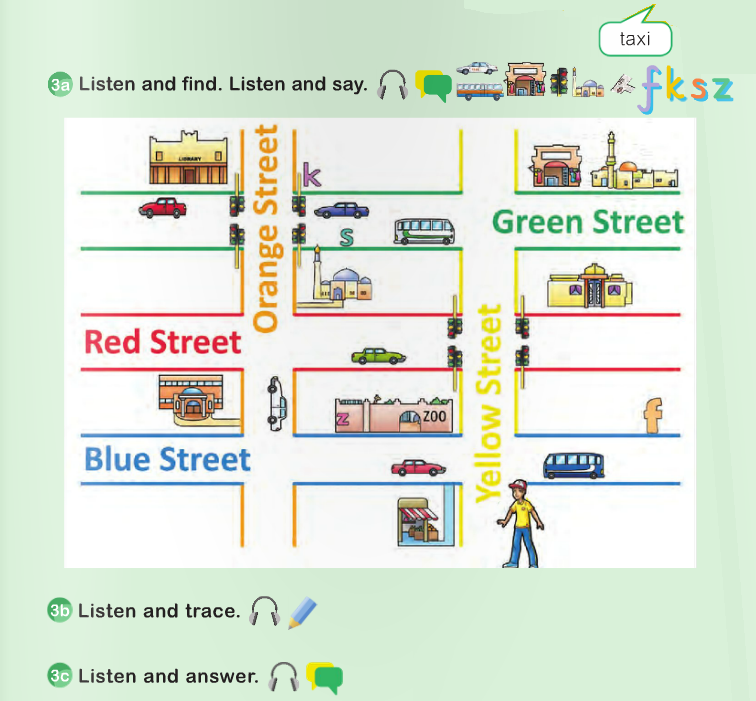 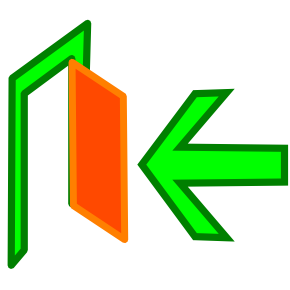 Previous
Next
Main Page
5 In the street
Lesson 1
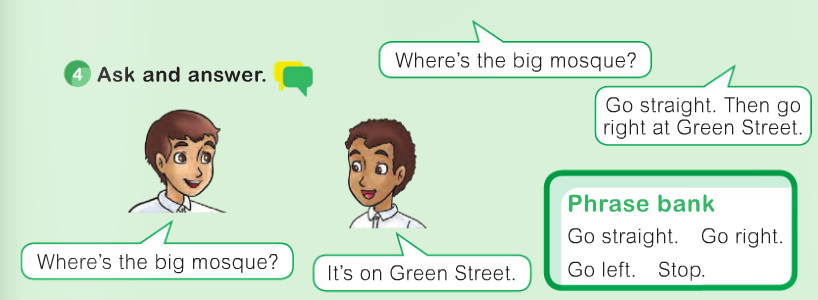 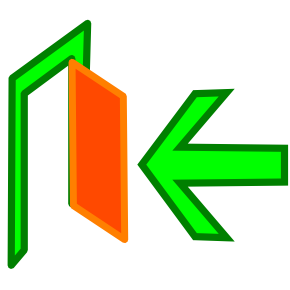 Previous
Next
Main Page
5 In the street
Lesson 2
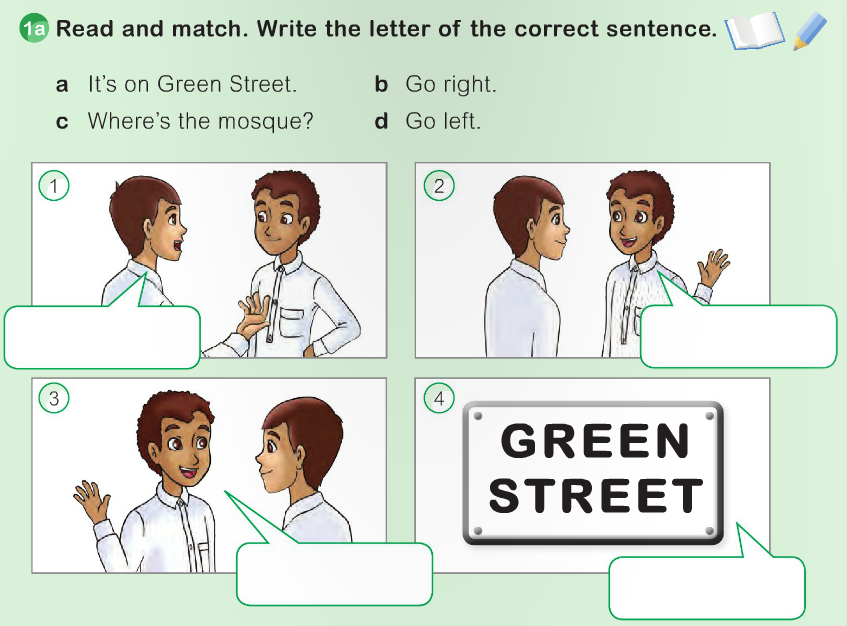 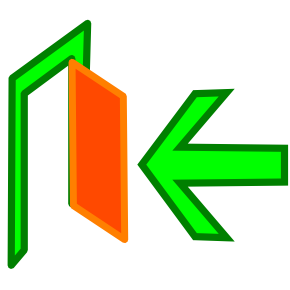 Previous
Next
Main Page
5 In the street
Lesson 2
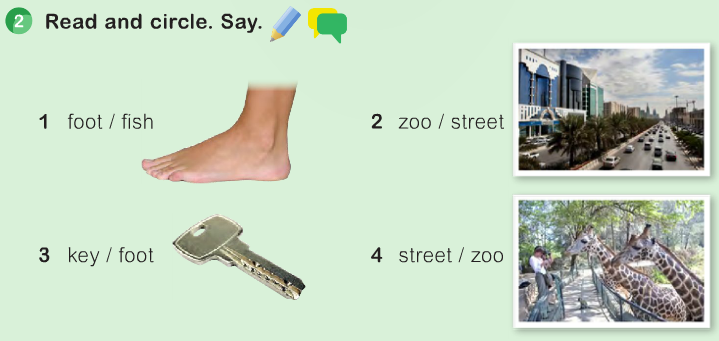 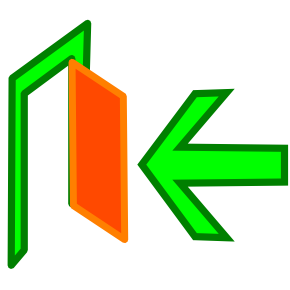 Previous
Next
Main Page
5 In the street
Lesson 2
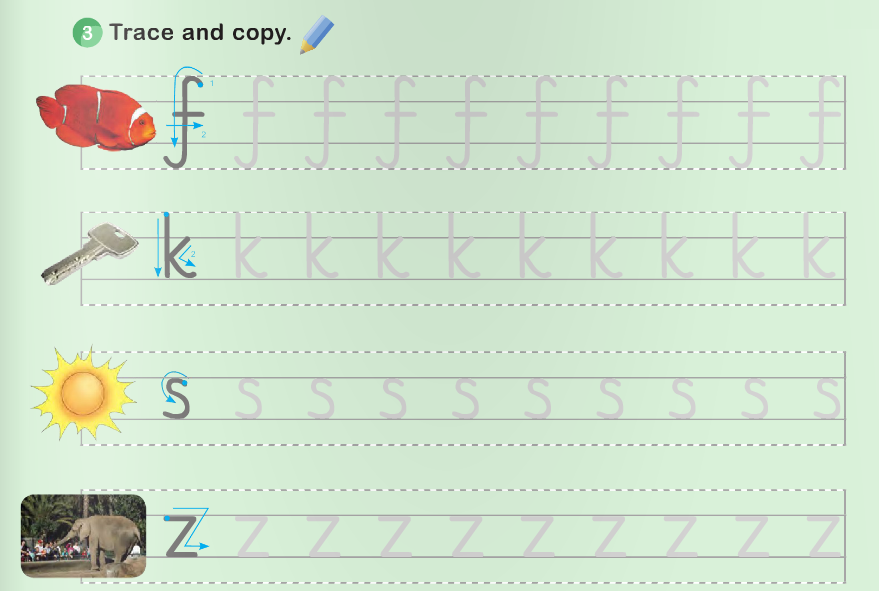 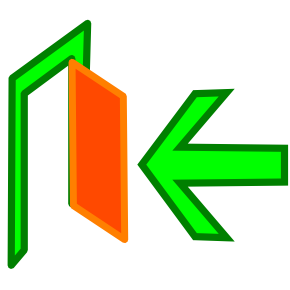 Previous
Next
Main Page
5 In the street
Lesson 2
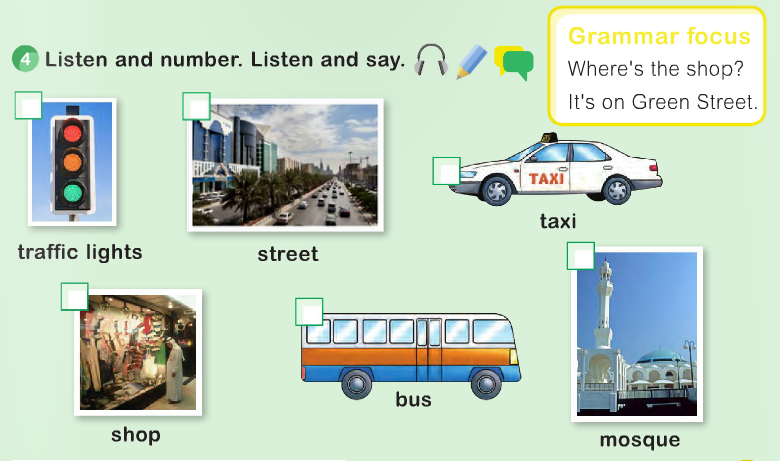 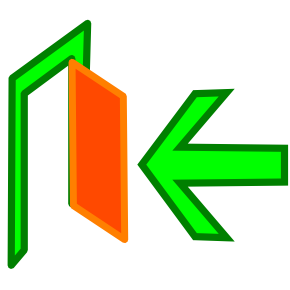 Previous
Next
Main Page
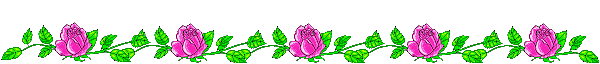 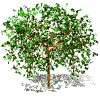 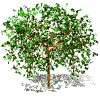 Day and
weather
Unit 6
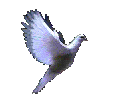 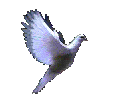 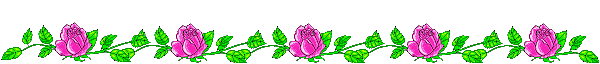 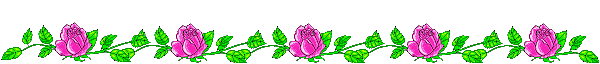 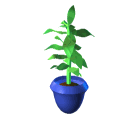 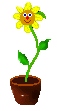 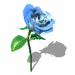 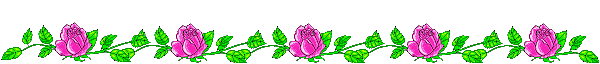 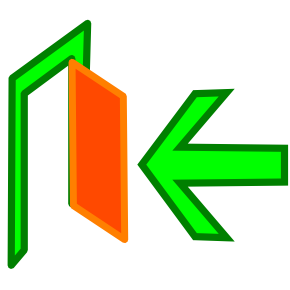 Previous
Next
Main Page
6 Day and weather
Lesson 1
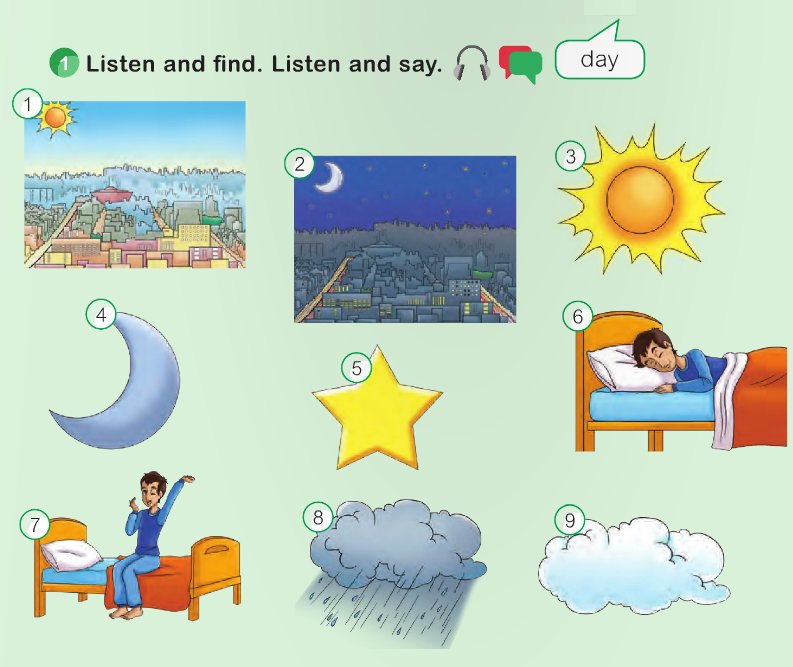 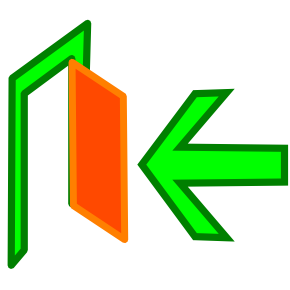 Previous
Next
Main Page
6 Day and weather
Lesson 1
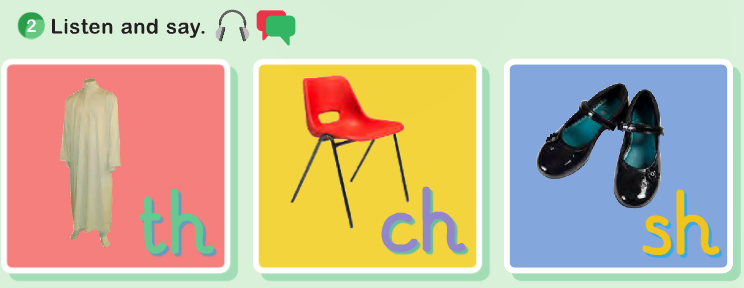 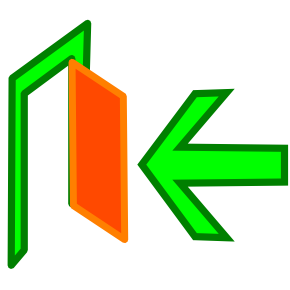 Previous
Next
Main Page
6 Day and weather
Lesson 1
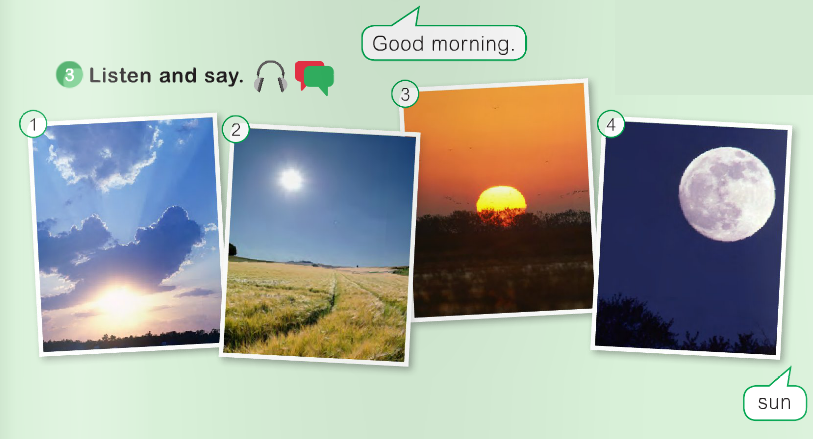 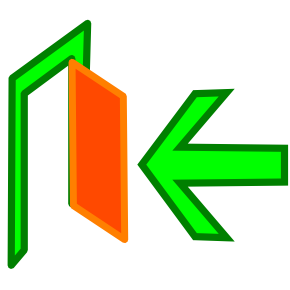 Previous
Next
Main Page
6 Day and weather
Lesson 1
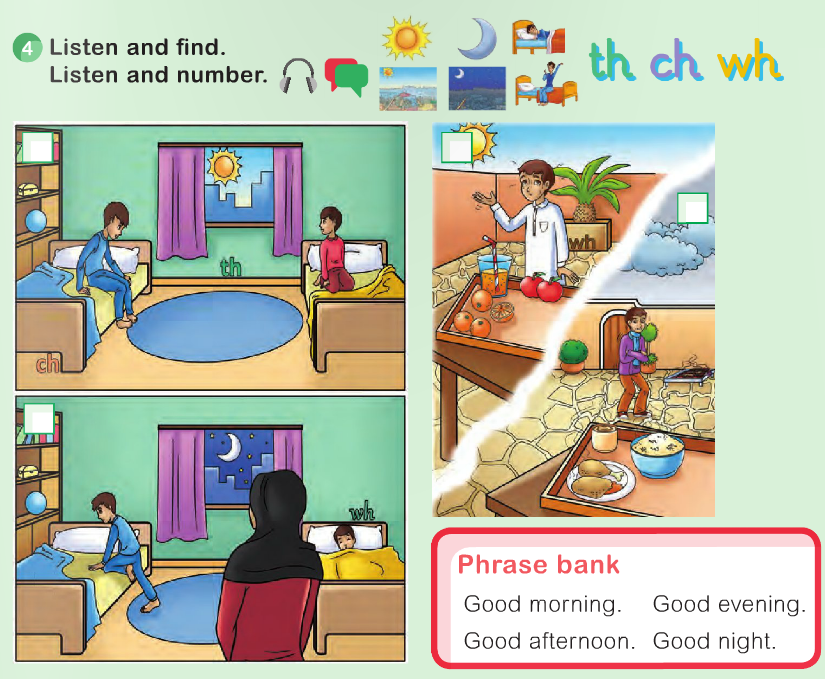 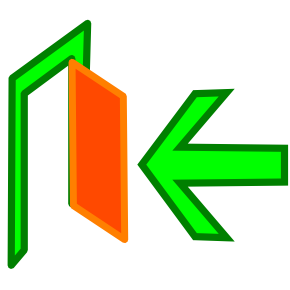 Previous
Next
Main Page
6 Day and weather
Lesson 2
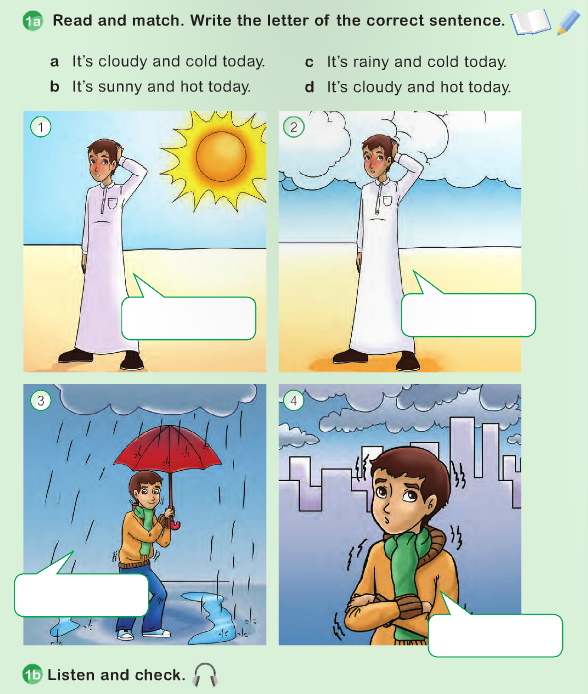 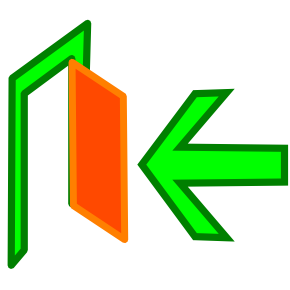 Previous
Next
Main Page
6 Day and weather
Lesson 2
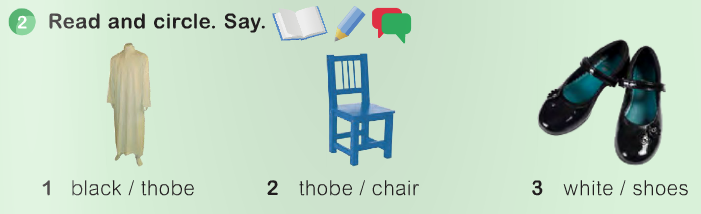 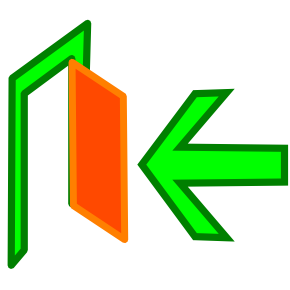 Previous
Next
Main Page
6 Day and weather
Lesson 2
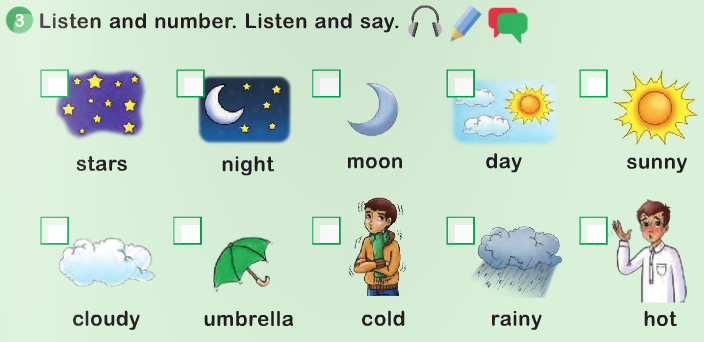 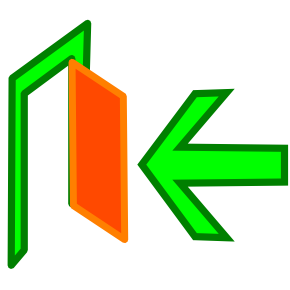 Previous
Next
Main Page
6 Day and weather
Lesson 2
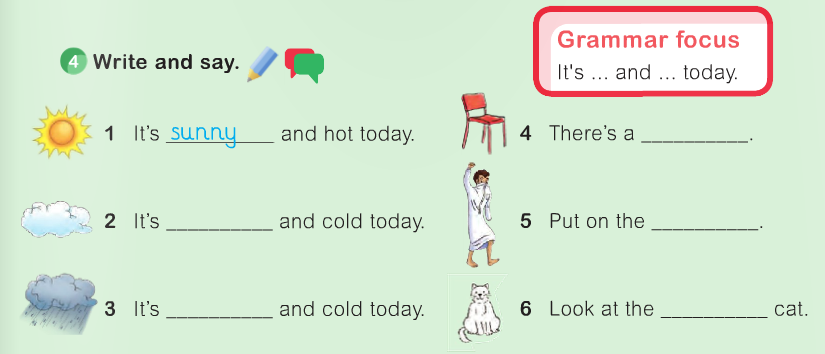 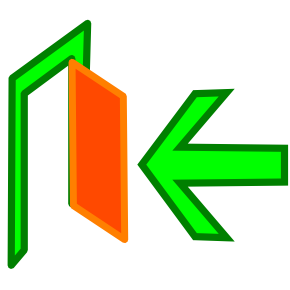 Previous
Next
Main Page
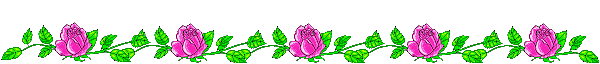 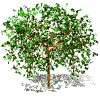 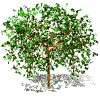 Revision 3
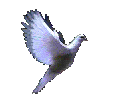 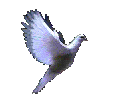 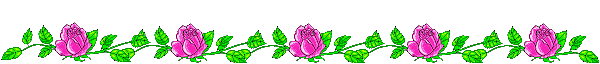 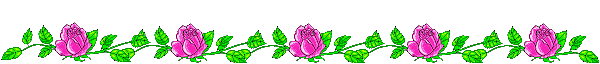 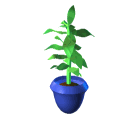 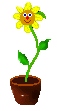 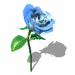 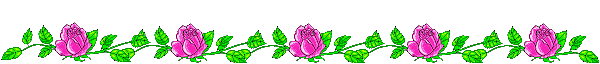 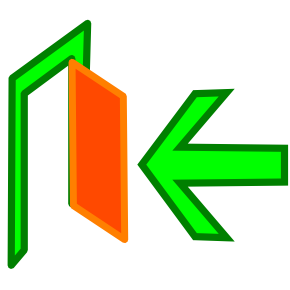 Previous
Next
Main Page
Revision 3
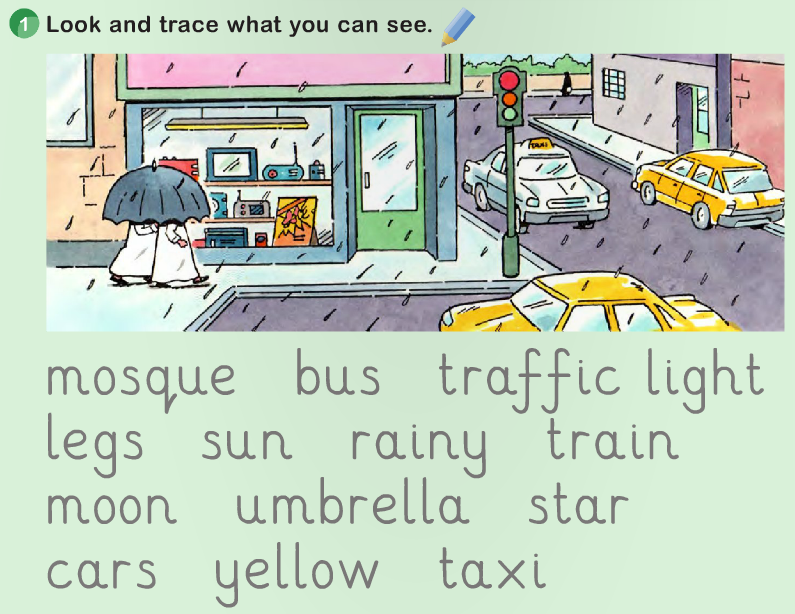 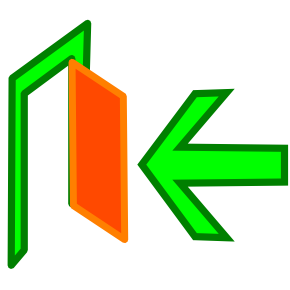 Previous
Next
Main Page
Revision 3
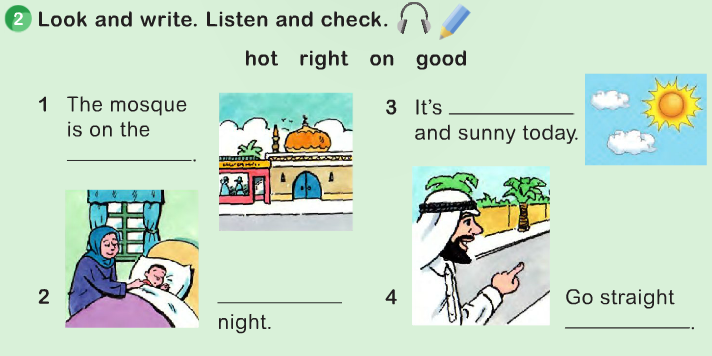 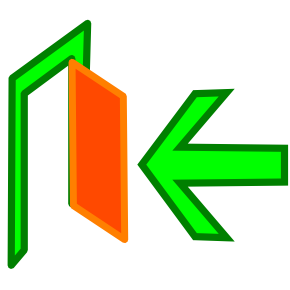 Previous
Next
Main Page
Revision 3
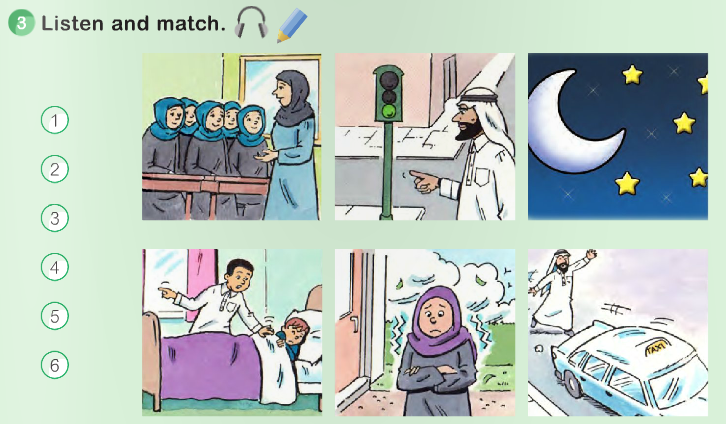 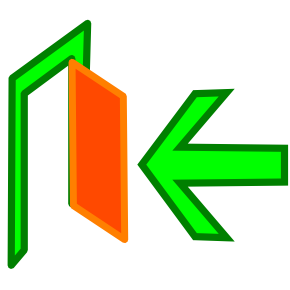 Previous
Next
Main Page
Revision 3
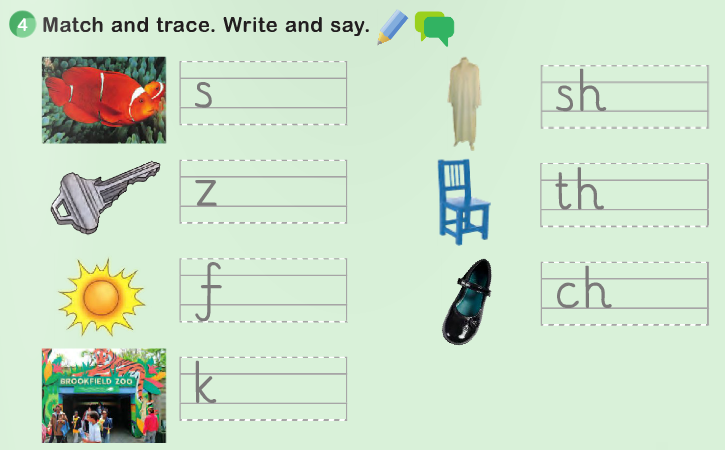 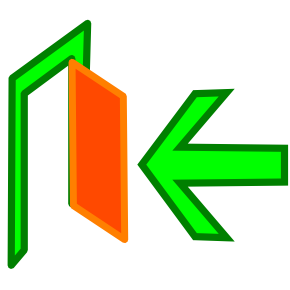 Previous
Next
Main Page
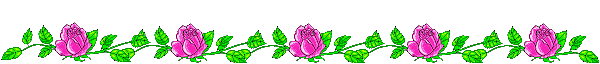 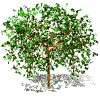 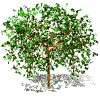 SAUDI
STARS 3
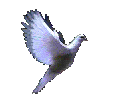 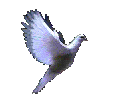 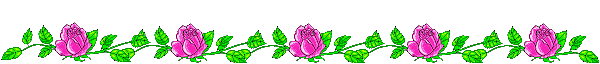 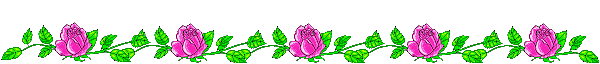 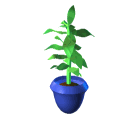 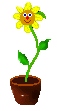 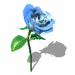 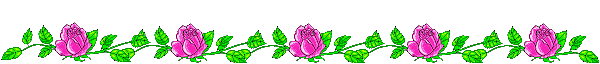 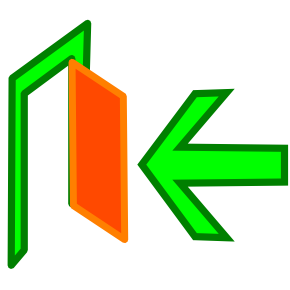 Previous
Next
Main Page
SAUDI STARS 3
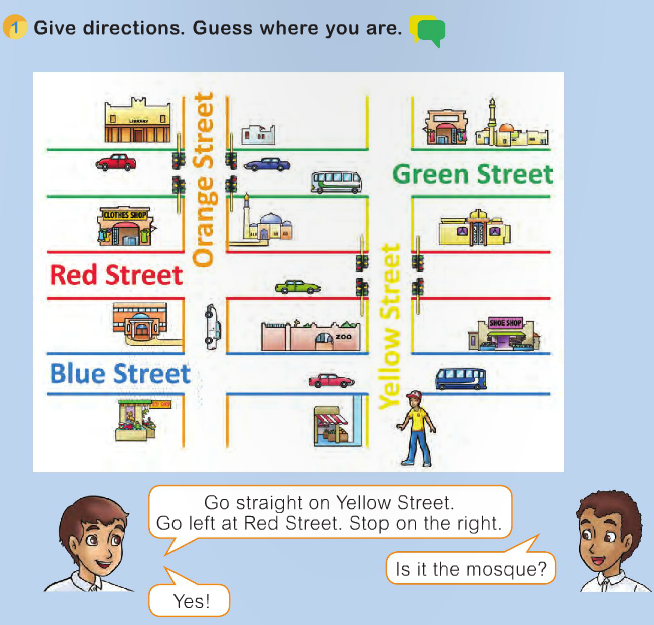 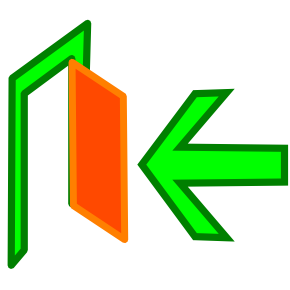 Previous
Next
Main Page
SAUDI STARS 3
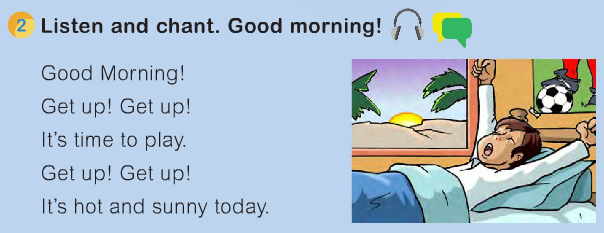 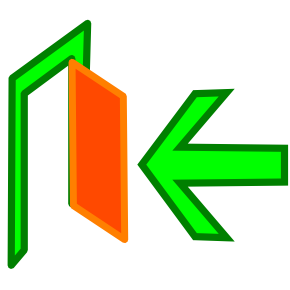 Previous
Next
Main Page
SAUDI STARS 3
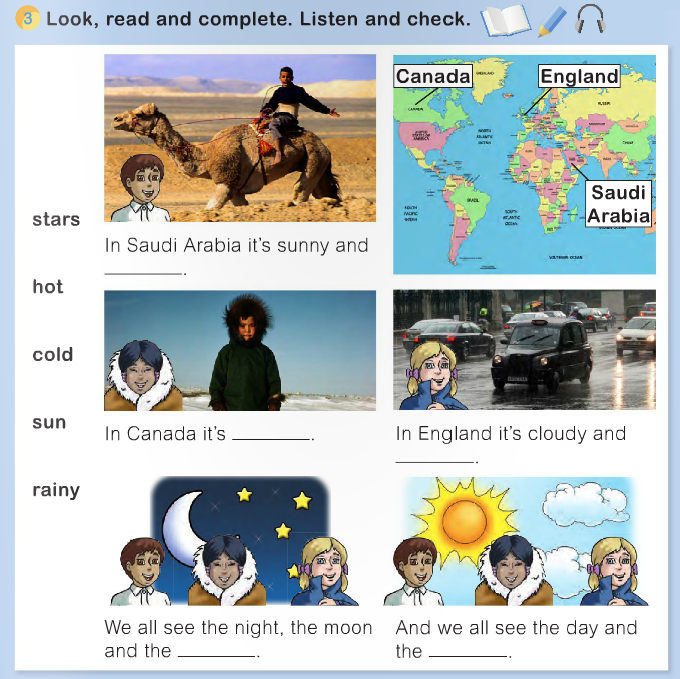 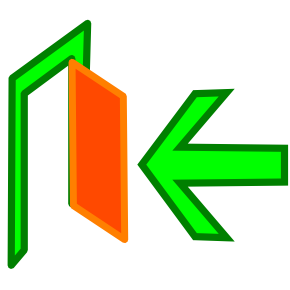 Previous
Next
Main Page
SAUDI STARS 3
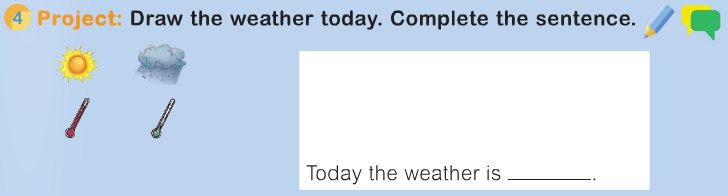 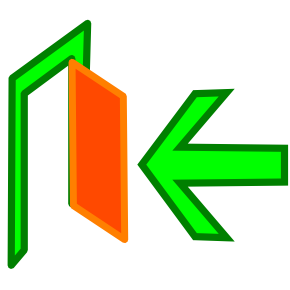 Previous
Next
Main Page
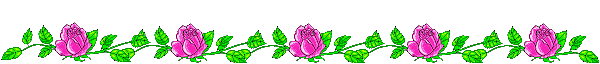 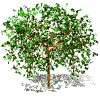 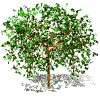 Unit 7
My school
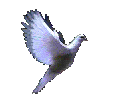 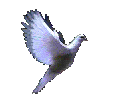 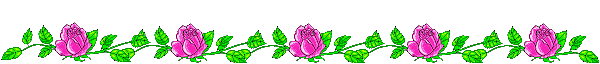 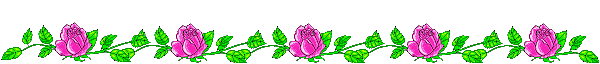 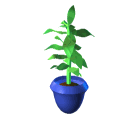 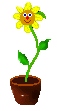 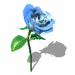 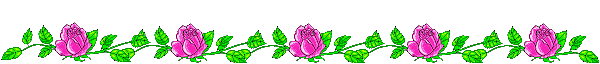 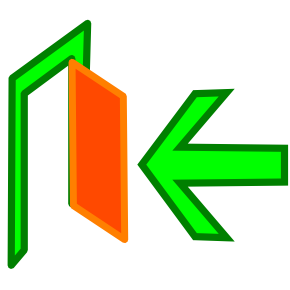 Previous
Next
Main Page
7 My school
Lesson 1
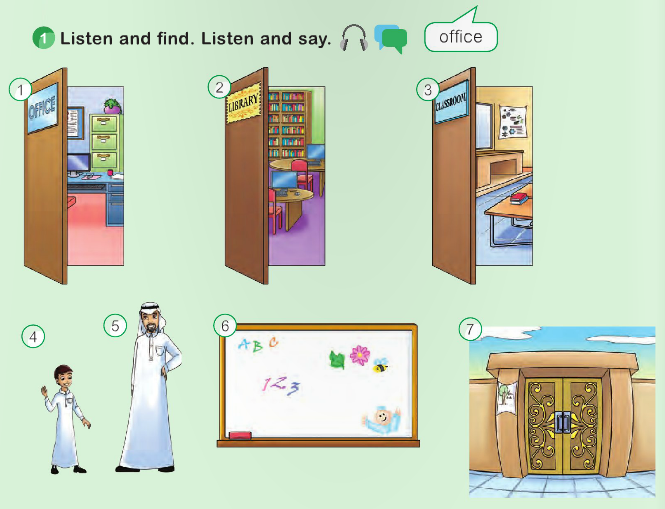 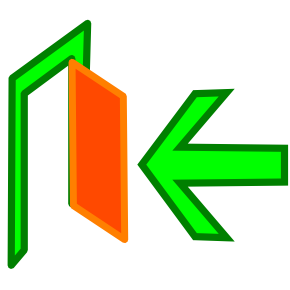 Previous
Next
Main Page
7 My school
Lesson 1
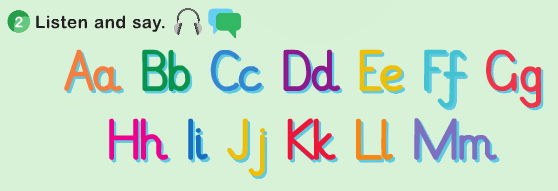 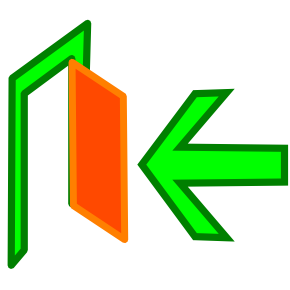 Previous
Next
Main Page
7 My school
Lesson 1
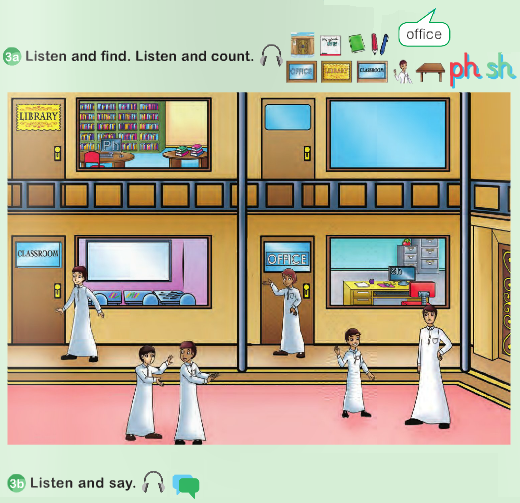 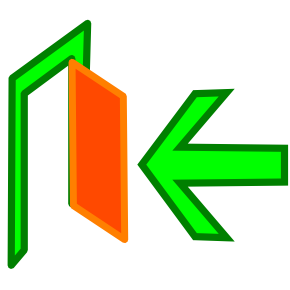 Previous
Next
Main Page
7 My school
Lesson 1
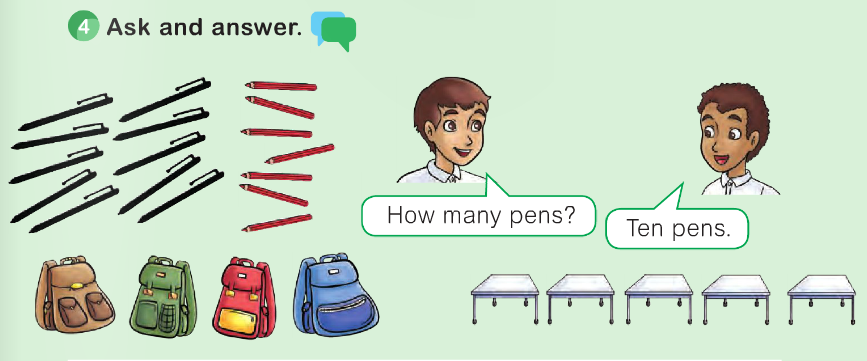 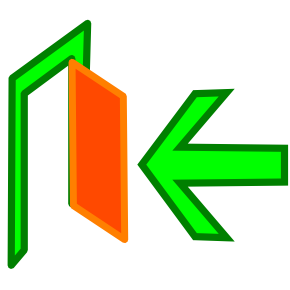 Previous
Next
Main Page
7 My school
Lesson 2
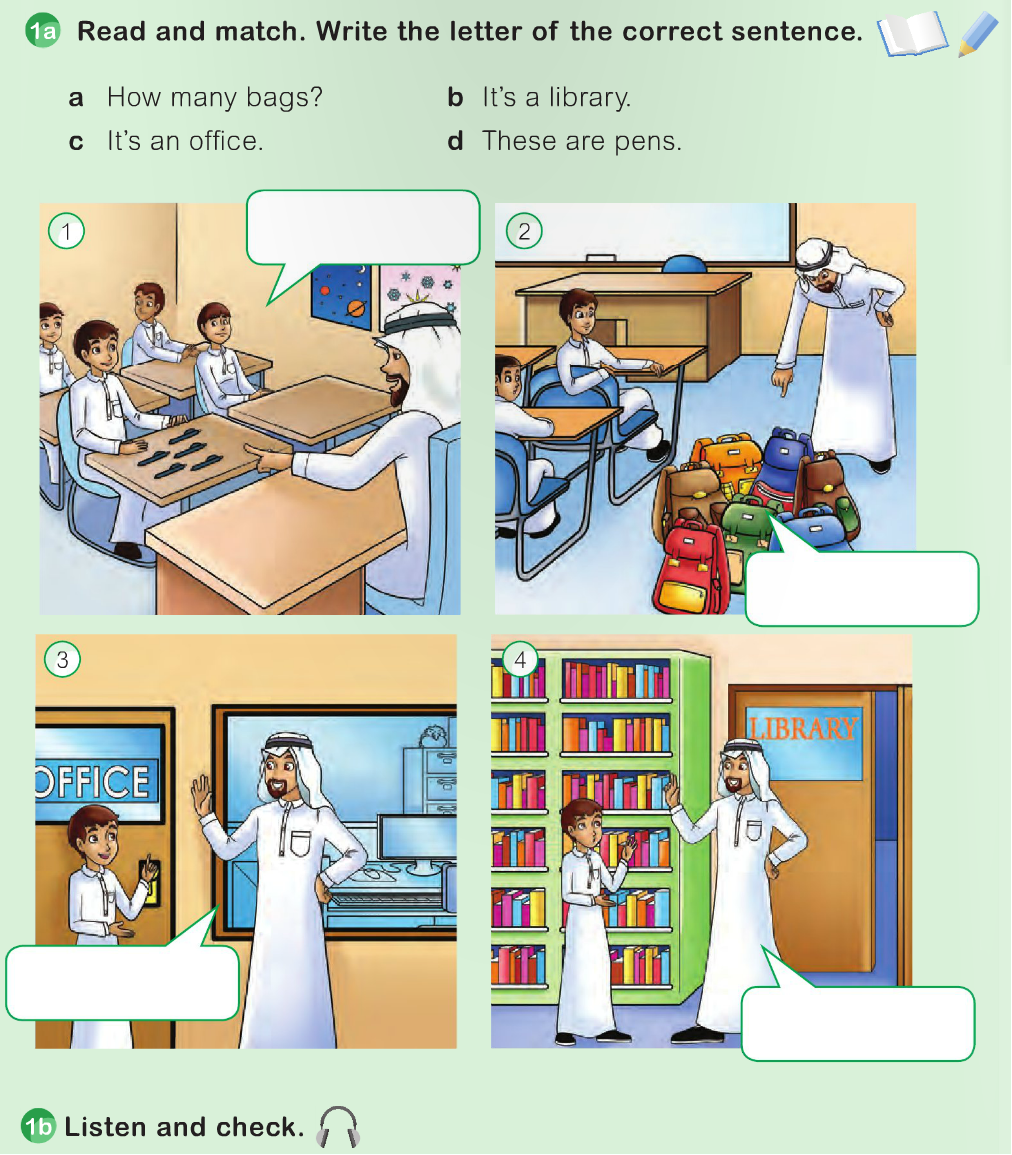 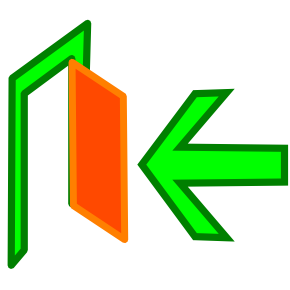 Previous
Next
Main Page
7 My school
Lesson 2
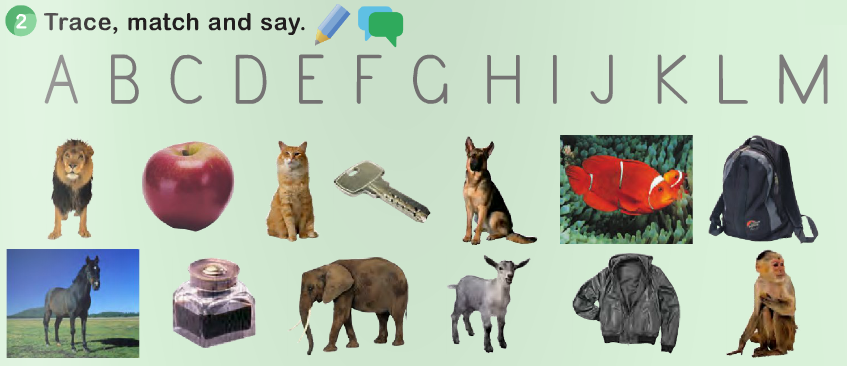 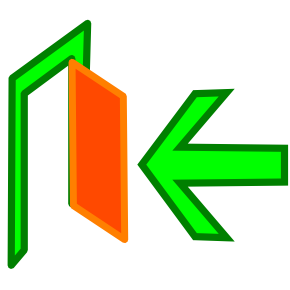 Previous
Next
Main Page
7 My school
Lesson 2
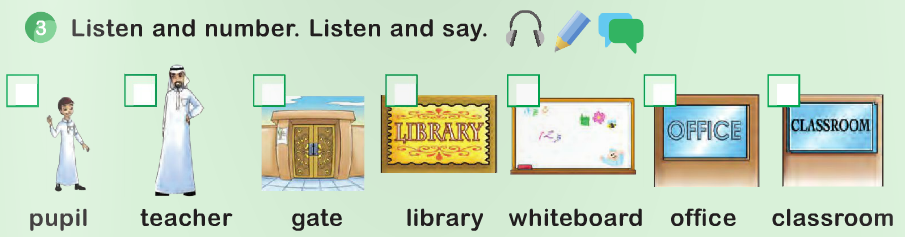 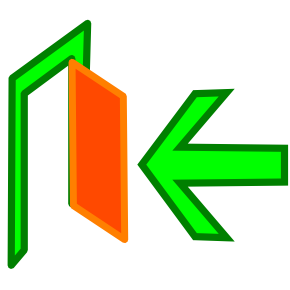 Previous
Next
Main Page
7 My school
Lesson 2
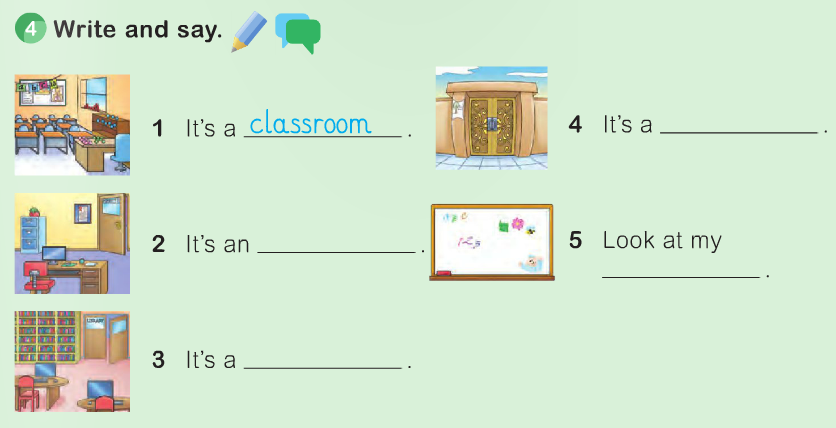 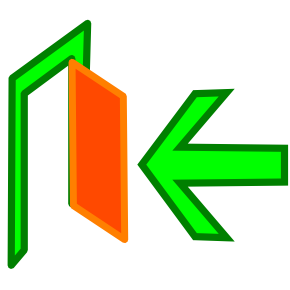 Previous
Next
Main Page
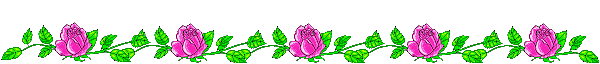 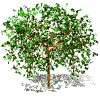 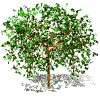 Unit 8
My country
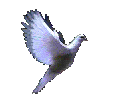 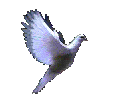 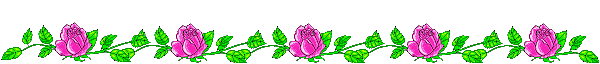 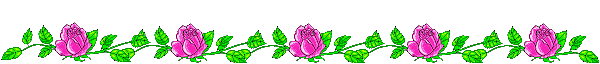 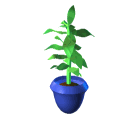 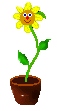 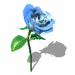 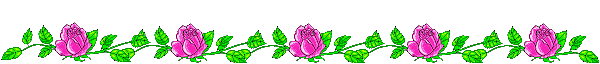 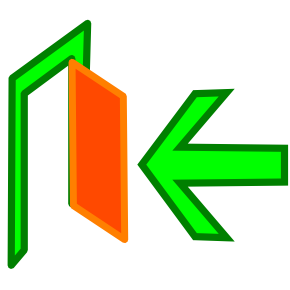 Previous
Next
Main Page
8 My country
Lesson 1
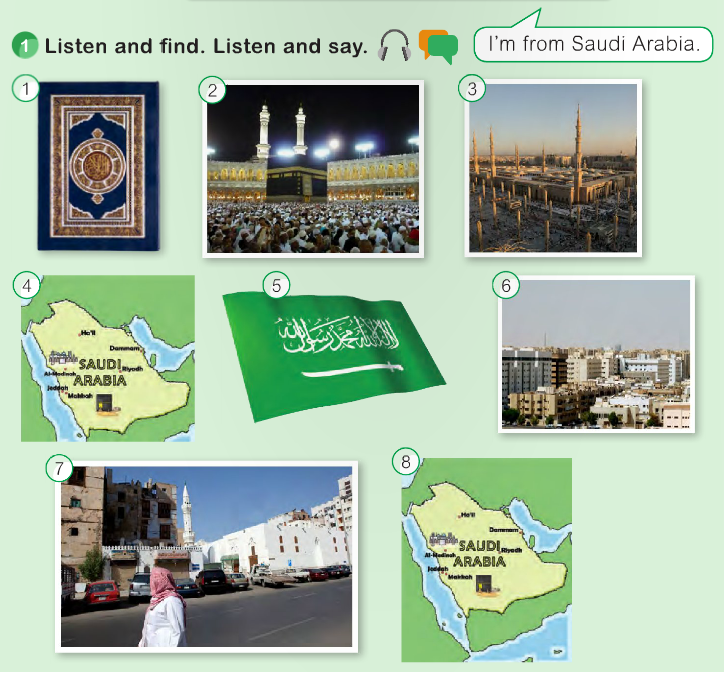 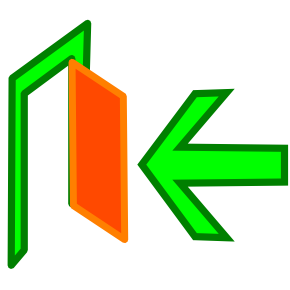 Previous
Next
Main Page
8 My country
Lesson 1
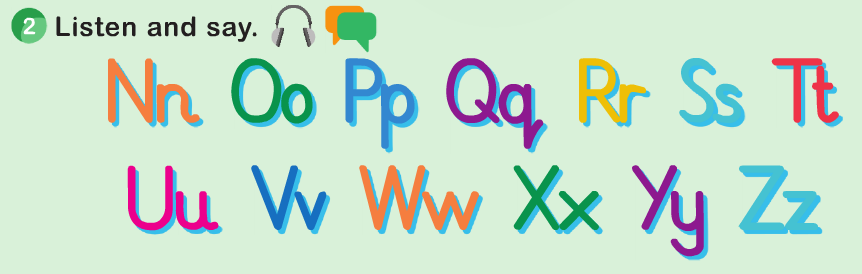 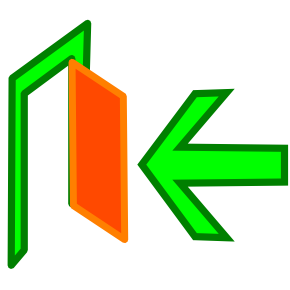 Previous
Next
Main Page
8 My country
Lesson 1
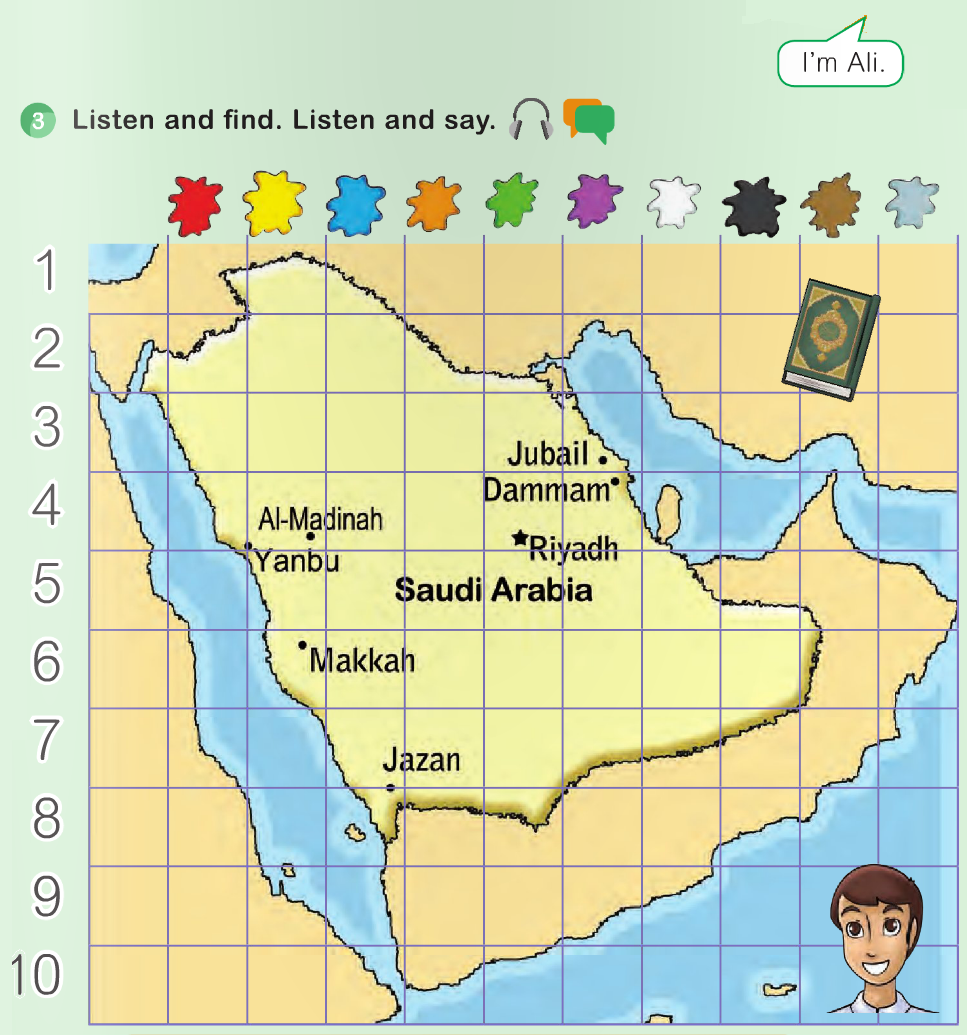 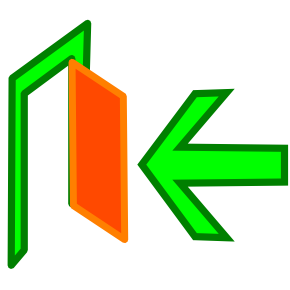 Previous
Next
Main Page
8 My country
Lesson 1
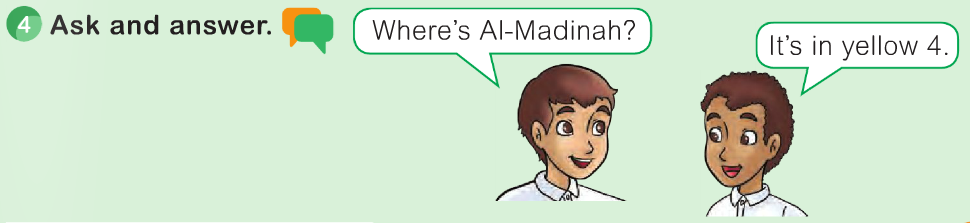 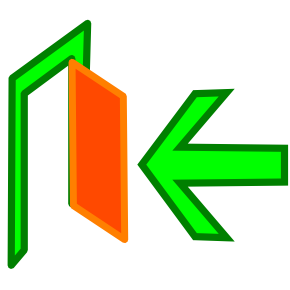 Previous
Next
Main Page
8 My country
Lesson 2
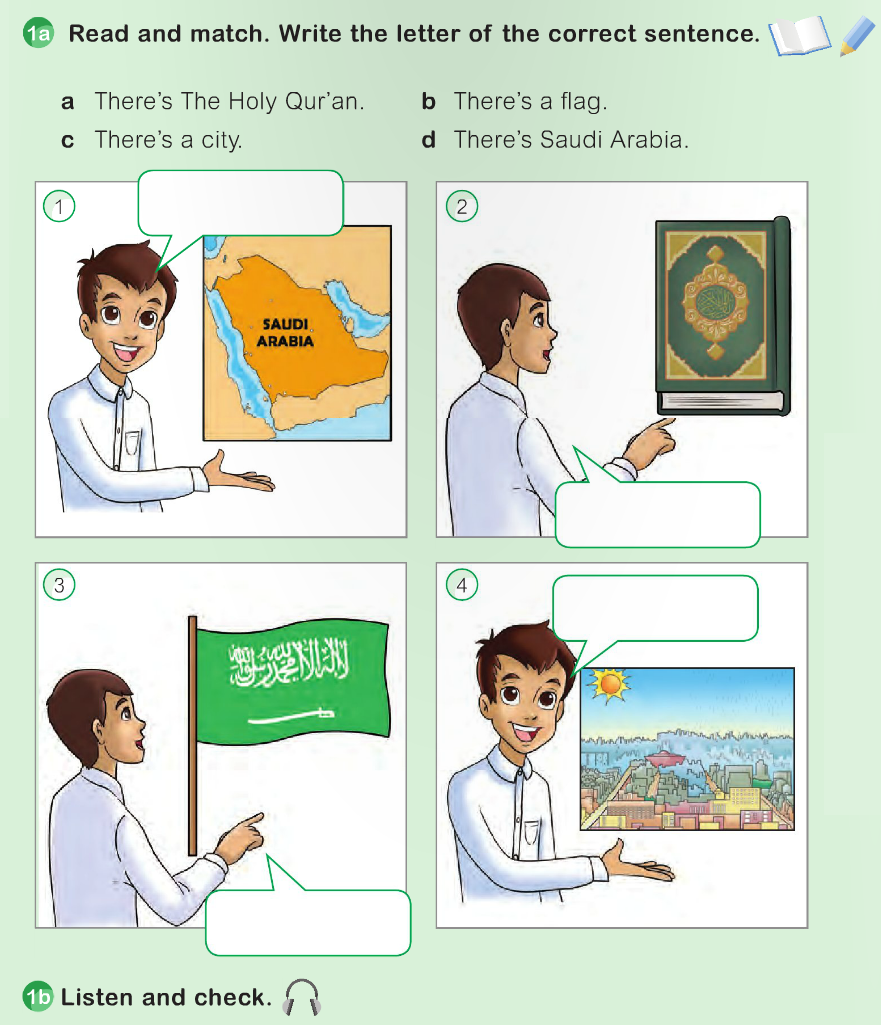 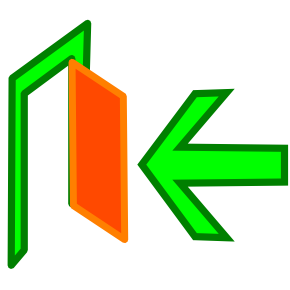 Previous
Next
Main Page
8 My country
Lesson 2
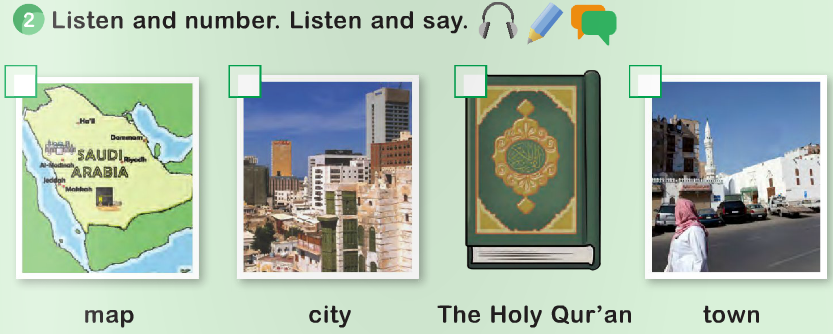 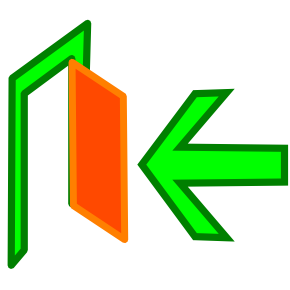 Previous
Next
Main Page
8 My country
Lesson 2
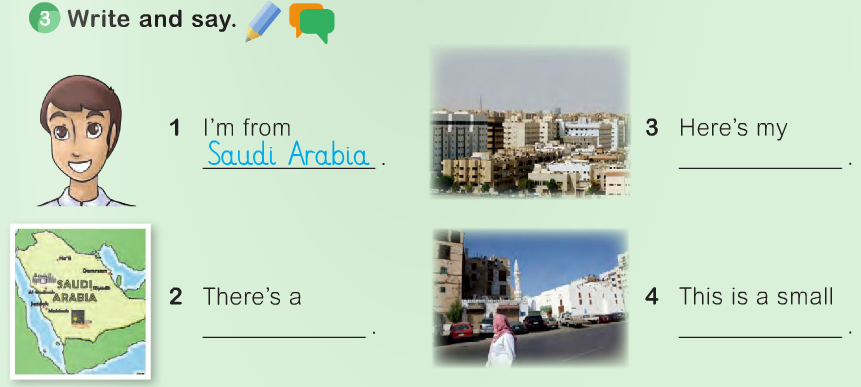 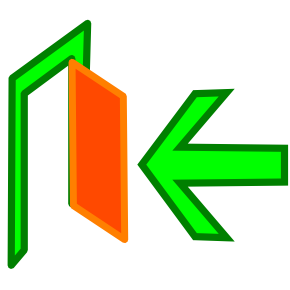 Previous
Next
Main Page
8 My country
Lesson 2
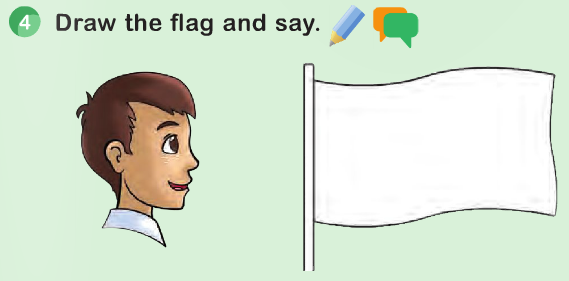 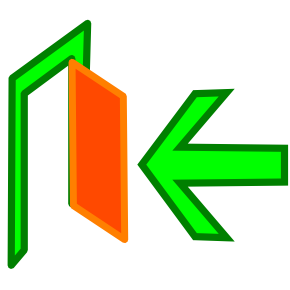 Previous
Next
Main Page
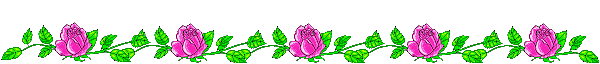 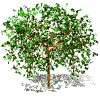 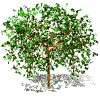 Revision 4
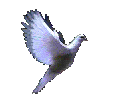 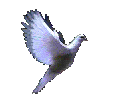 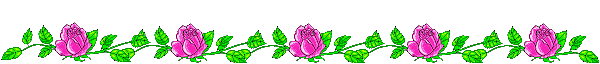 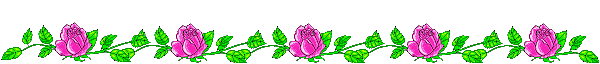 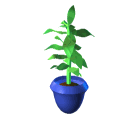 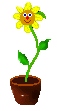 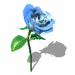 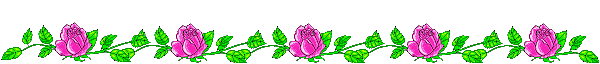 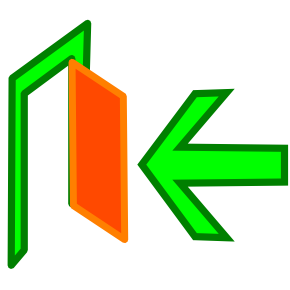 Previous
Next
Main Page
Revision 4
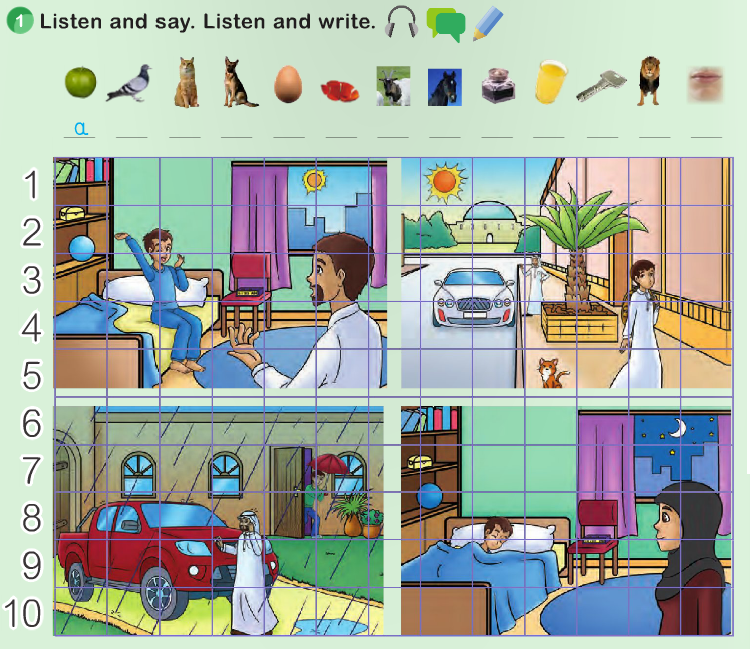 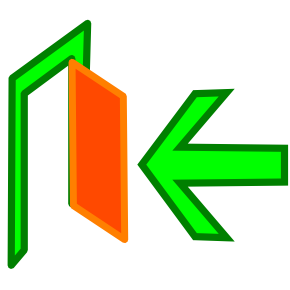 Previous
Next
Main Page
Revision 4
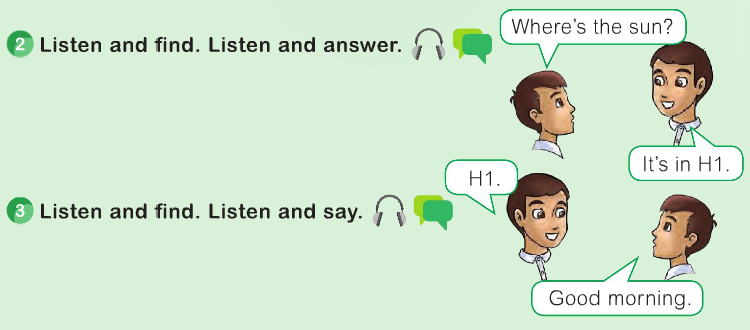 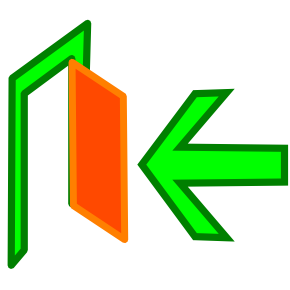 Previous
Next
Main Page
Revision 4
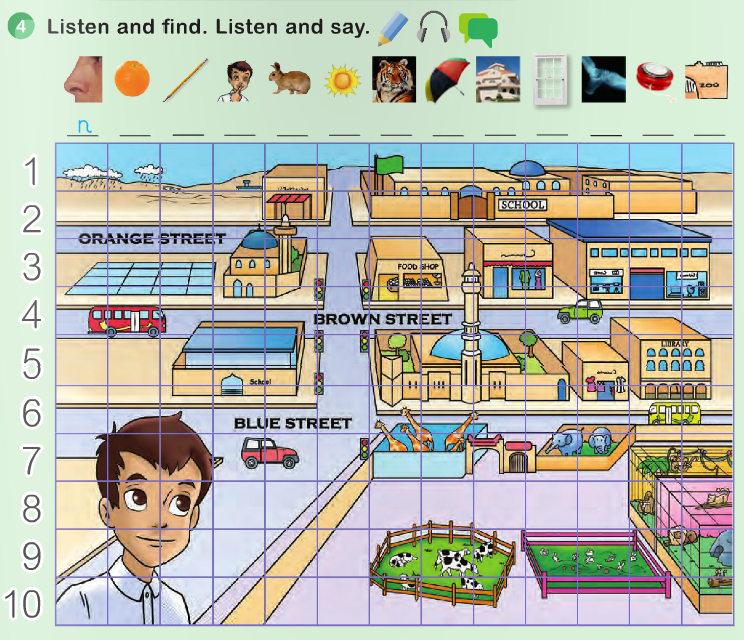 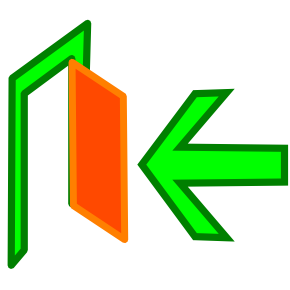 Previous
Next
Main Page
Revision 4
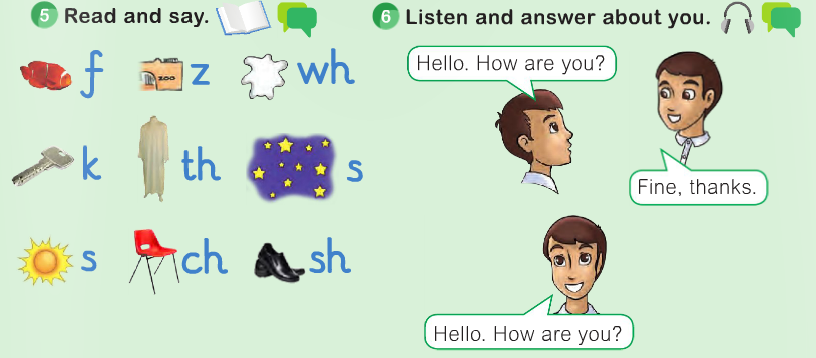 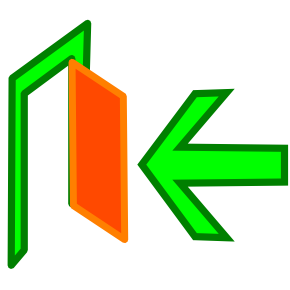 Previous
Next
Main Page
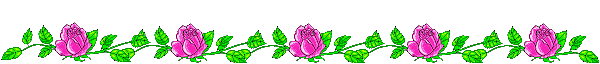 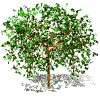 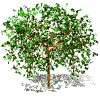 SAUDI
STARS 4
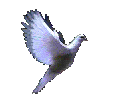 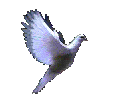 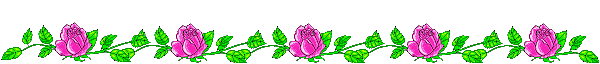 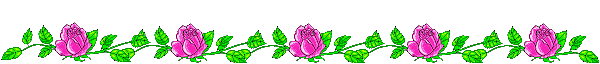 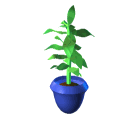 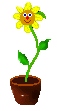 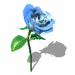 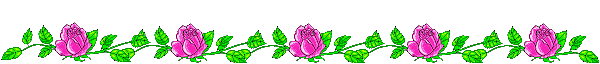 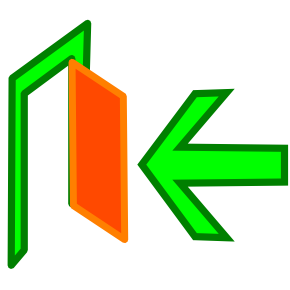 Previous
Next
Main Page
SAUDI STARS 4
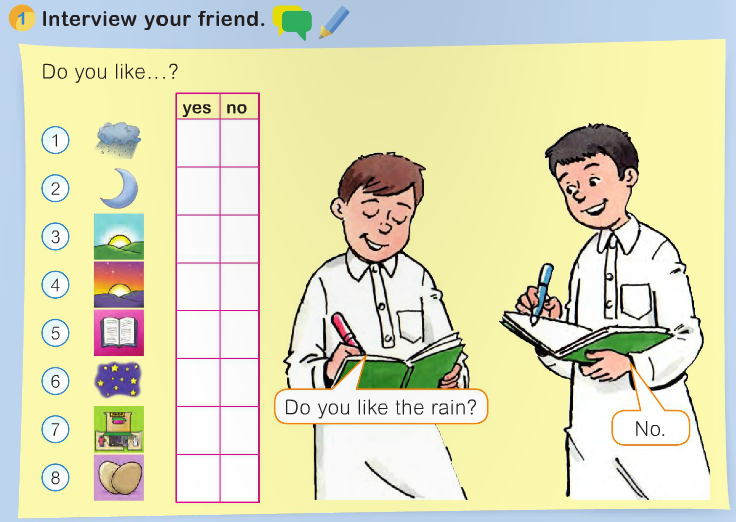 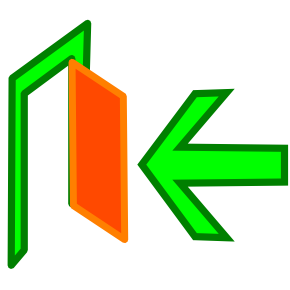 Previous
Next
Main Page
SAUDI STARS 4
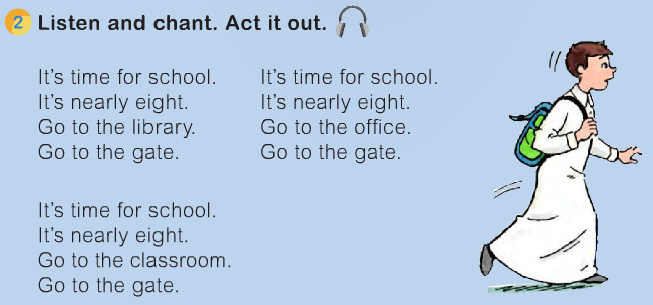 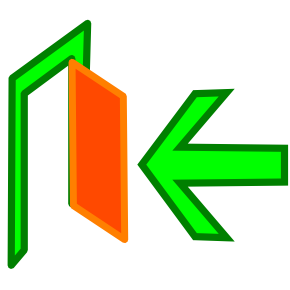 Previous
Next
Main Page
SAUDI STARS 4
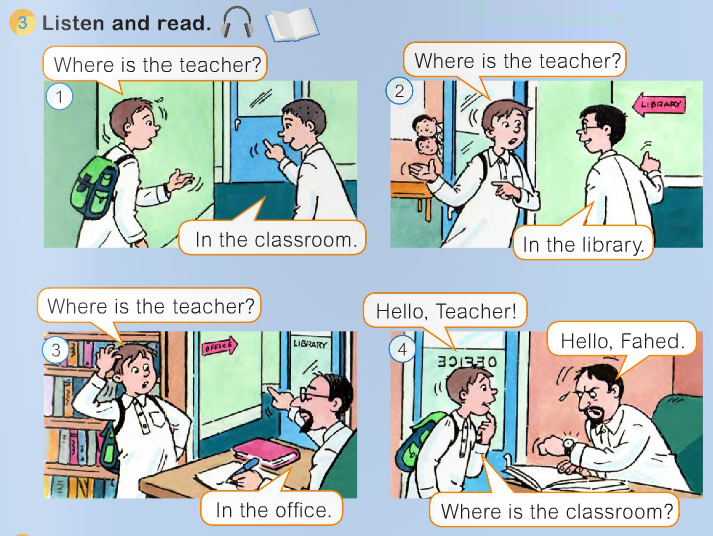 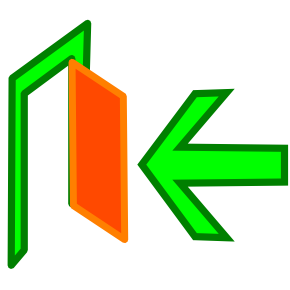 Previous
Next
Main Page
SAUDI STARS 4
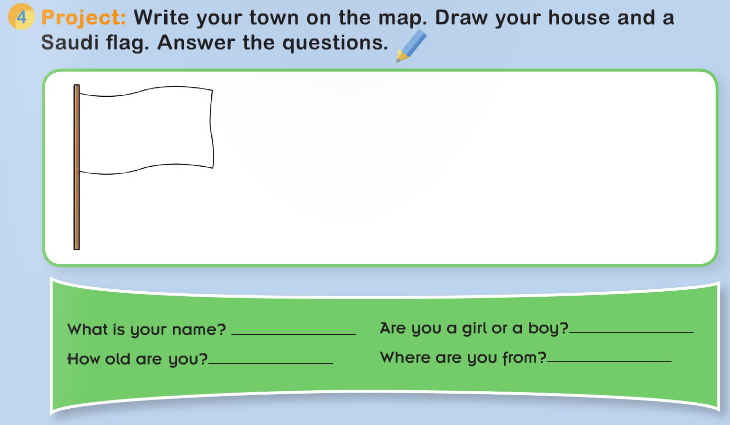 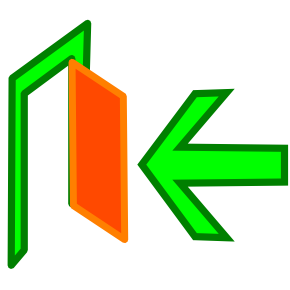 Previous
Next
Main Page
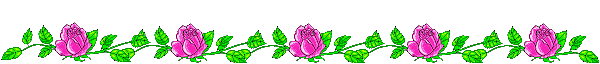 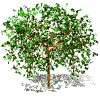 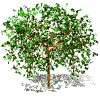 Progress
Check 2
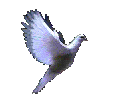 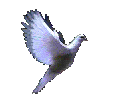 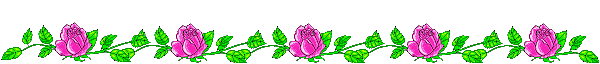 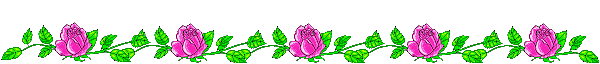 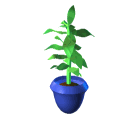 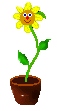 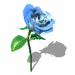 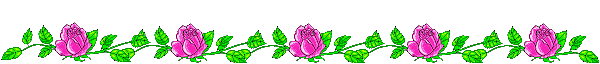 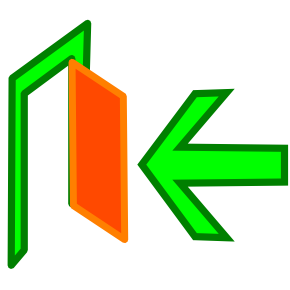 Previous
Next
Main Page
Progress check 2
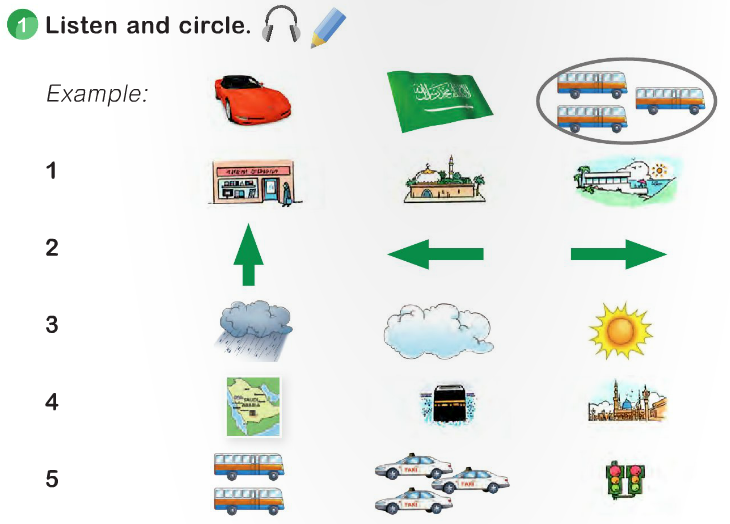 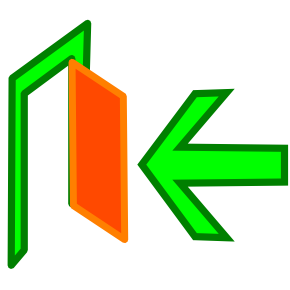 Previous
Next
Main Page
Progress check 2
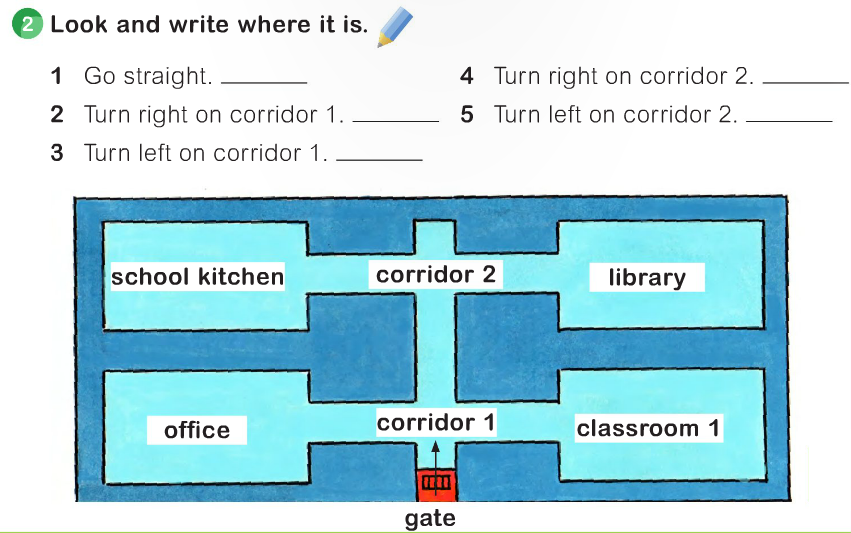 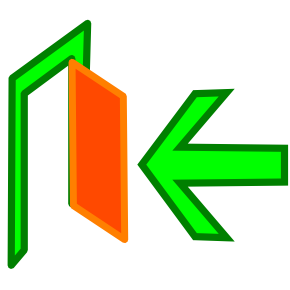 Previous
Next
Main Page
Progress check 2
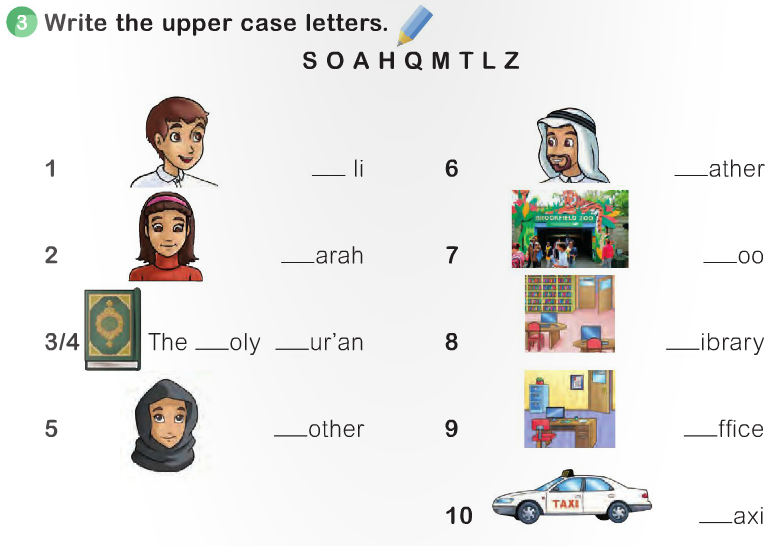 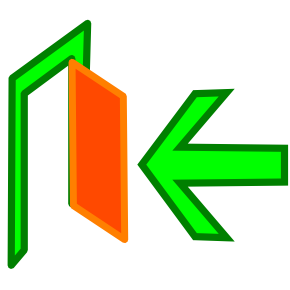 Previous
Next
Main Page
Progress check 2
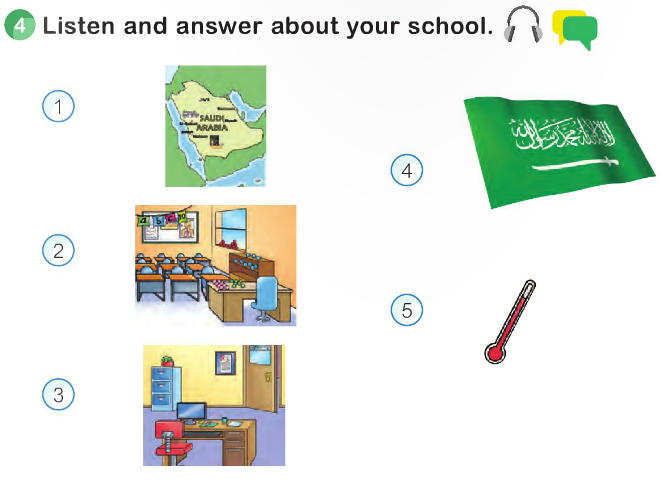 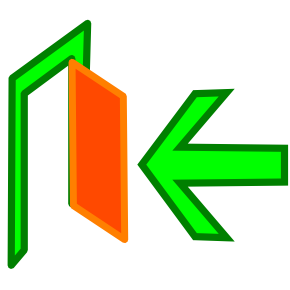 Previous
Next
Main Page
THE END
 with my pest wishes
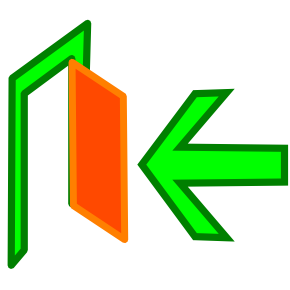 Previous
Main Page